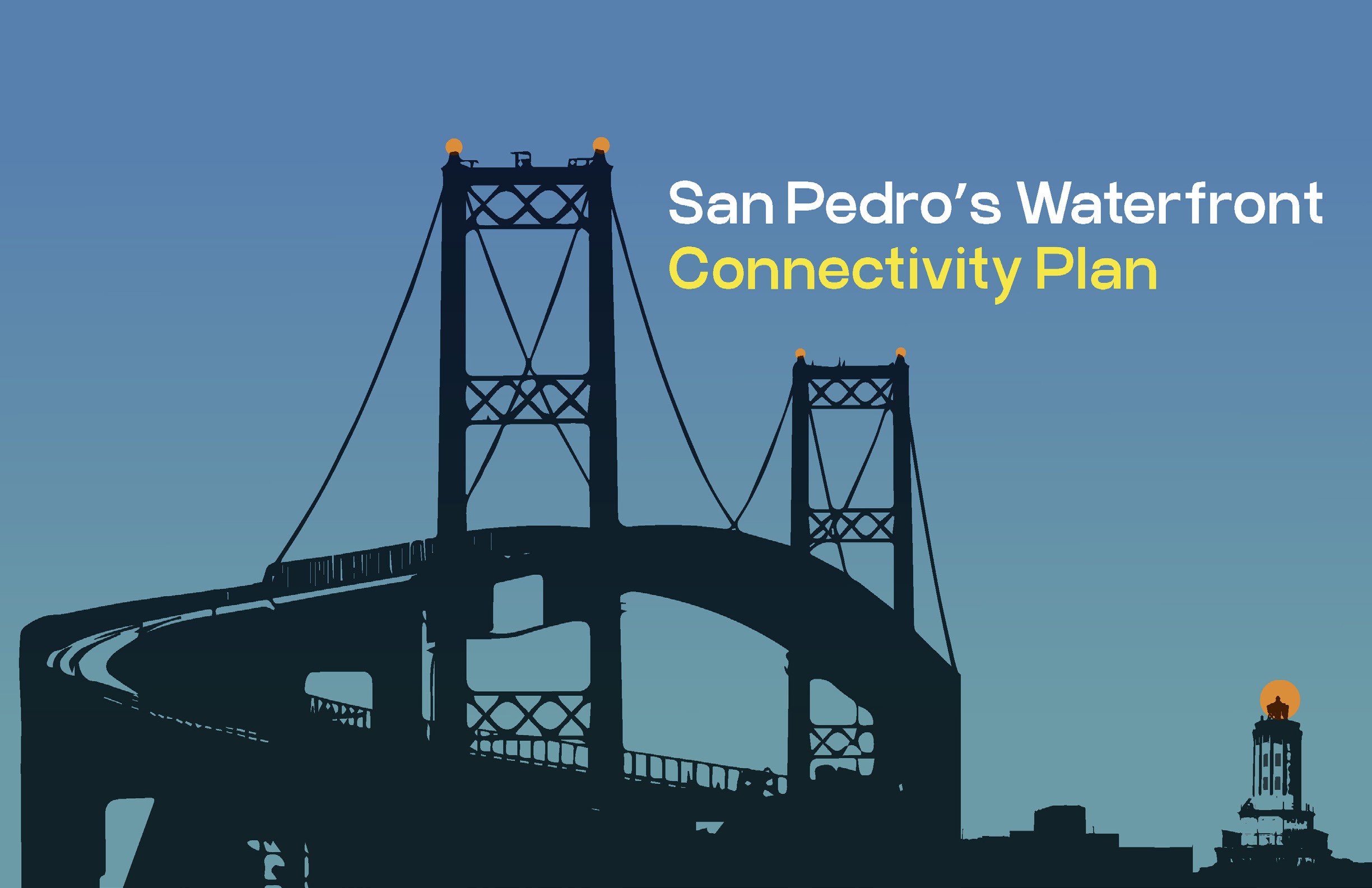 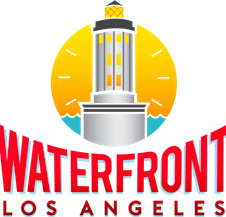 Final Plan Presentation to the Board of Harbor Commissioners
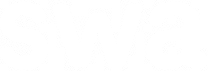 December 7, 2023
Presentation Outline
Introduction
Background
Goals
Community Engagement
Draft Plan Comments
Solutions
Connectivity Framework
Key Recommendations
Next Steps
Project Timeline
Questions
December 7, 2023
Page 2
SAN PEDRO’S WATERFRONT CONNECTIVITY PLAN | HARBOR COMMISSION
1. Introduction
December 7, 2023
Page 3
SAN PEDRO’S WATERFRONT CONNECTIVITY PLAN | HARBOR COMMISSION
Background
LA Waterfront in San Pedro
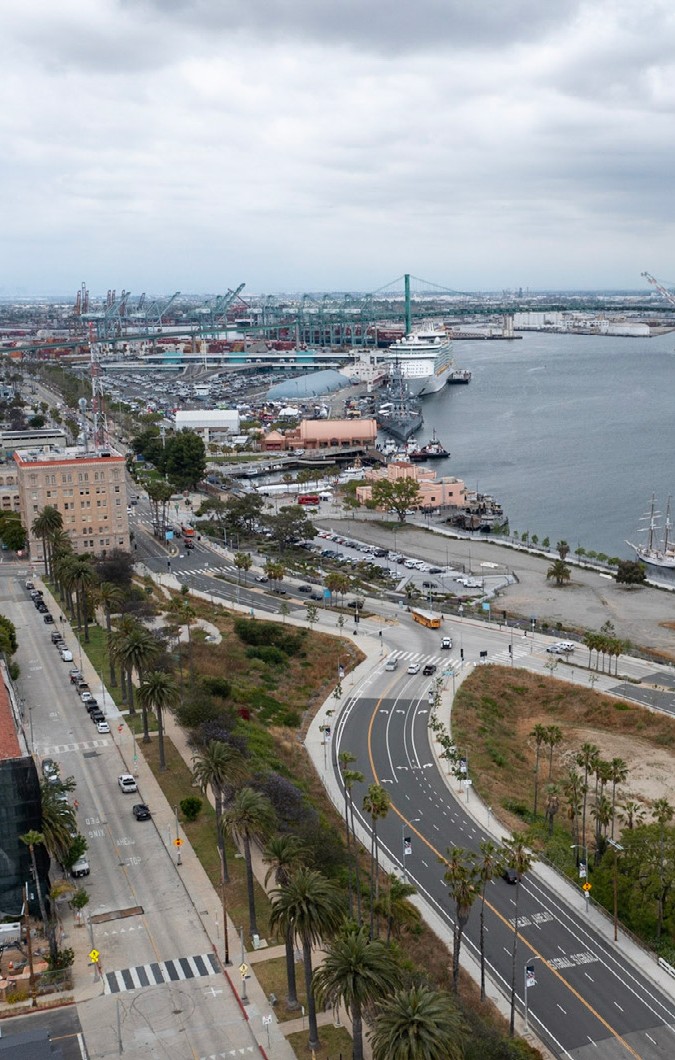 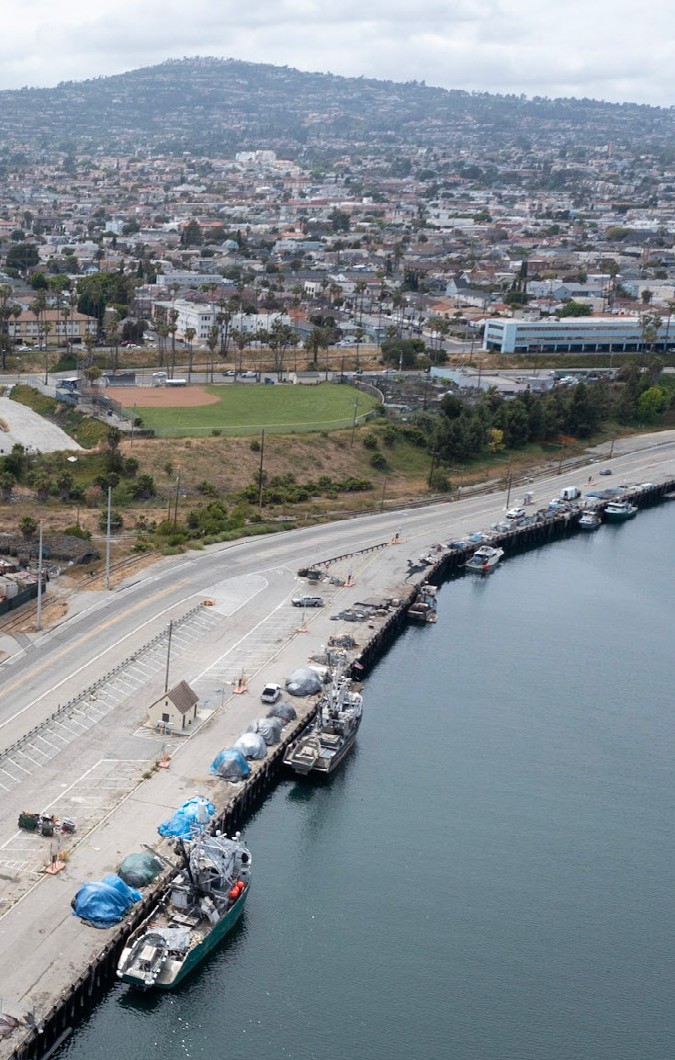 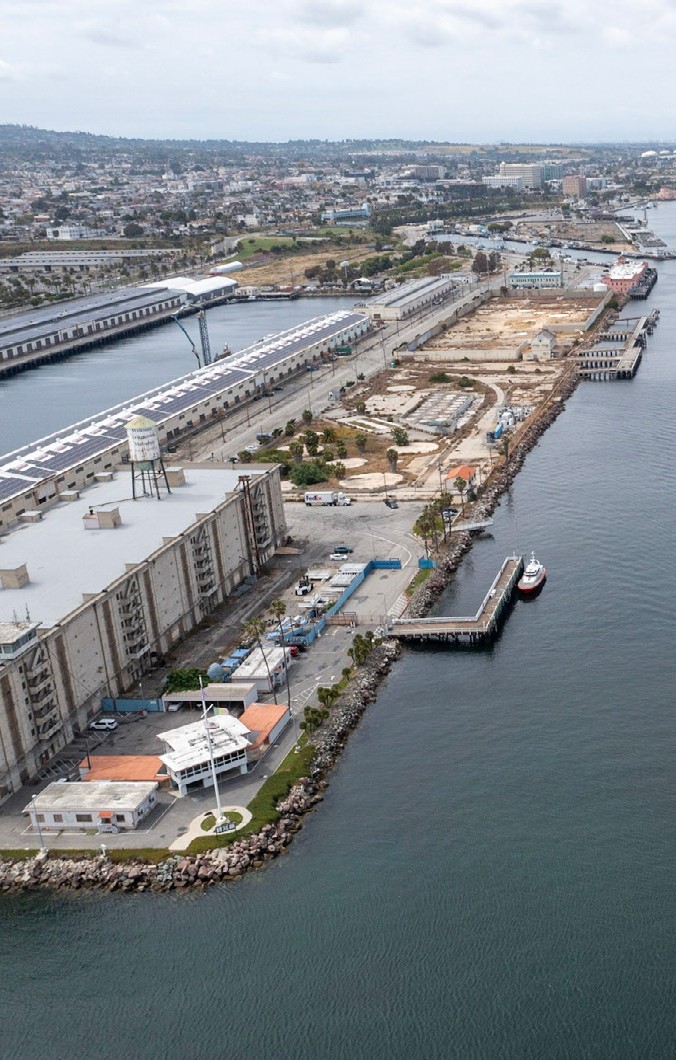 December 7, 2023
Page 4
SAN PEDRO’S WATERFRONT CONNECTIVITY PLAN | HARBOR COMMISSION
Background
History
Military
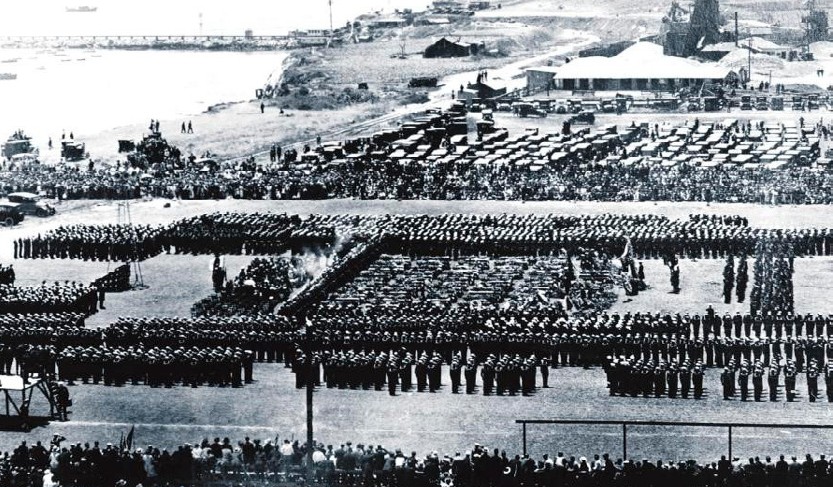 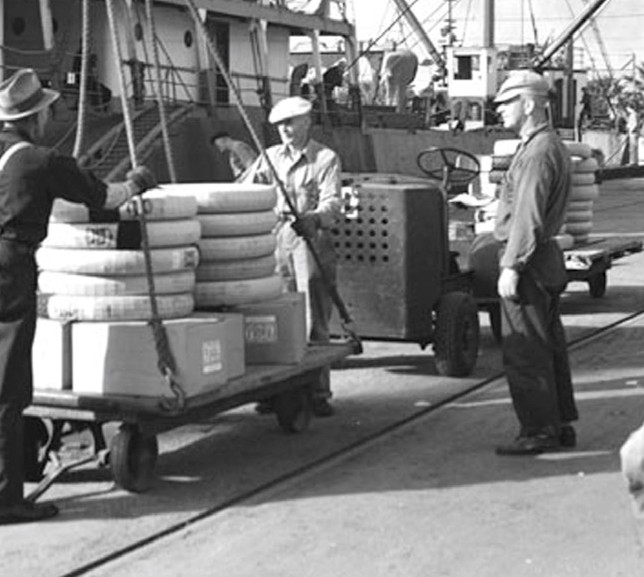 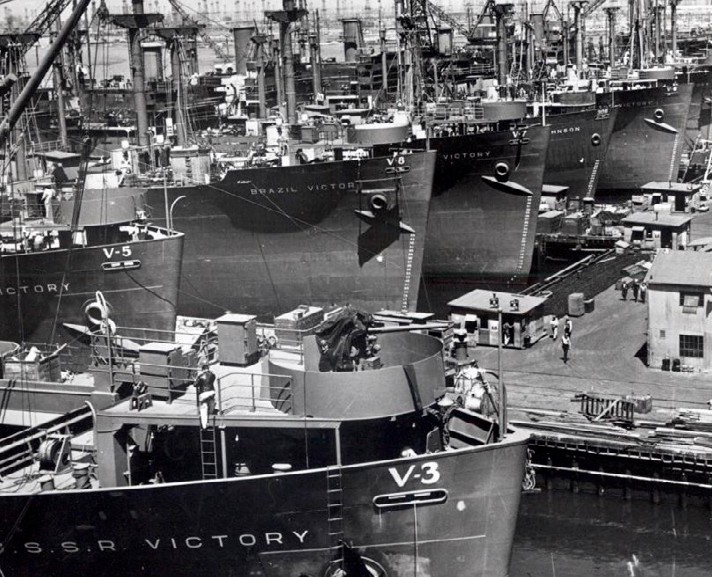 Cargo
Ship Building
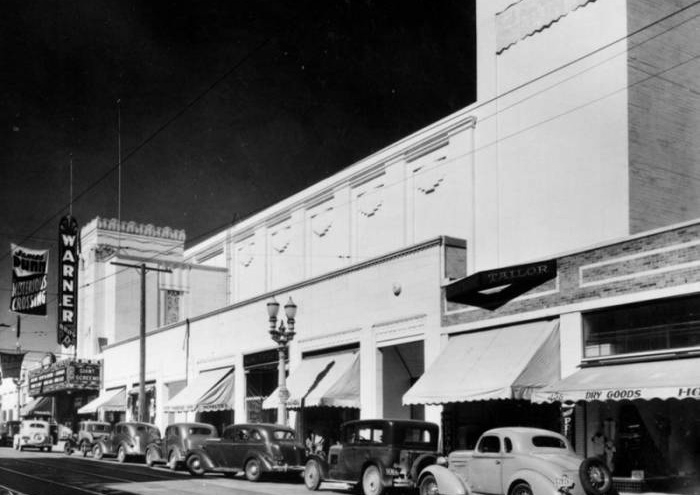 Downtown Businesses
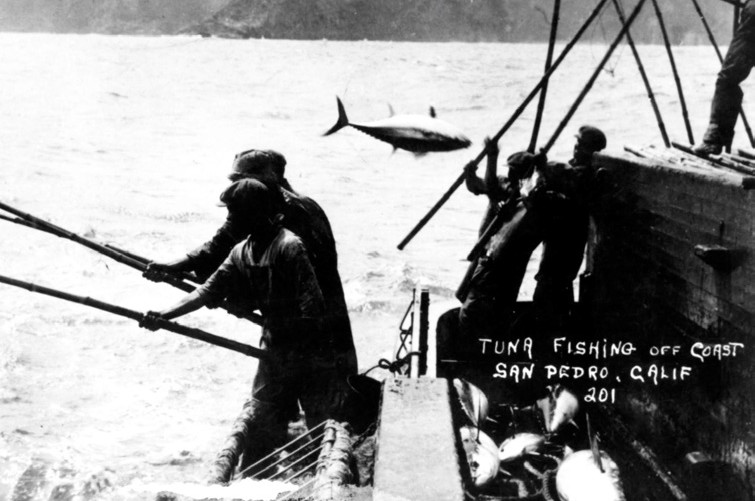 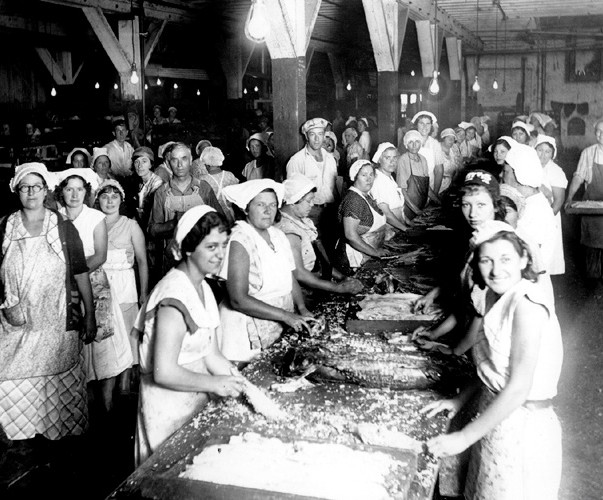 Fishing
Canning
December 7, 2023
Page 5
SAN PEDRO’S WATERFRONT CONNECTIVITY PLAN | HARBOR COMMISSION
Background
Current and Future Developments
West Harbor	AltaSea
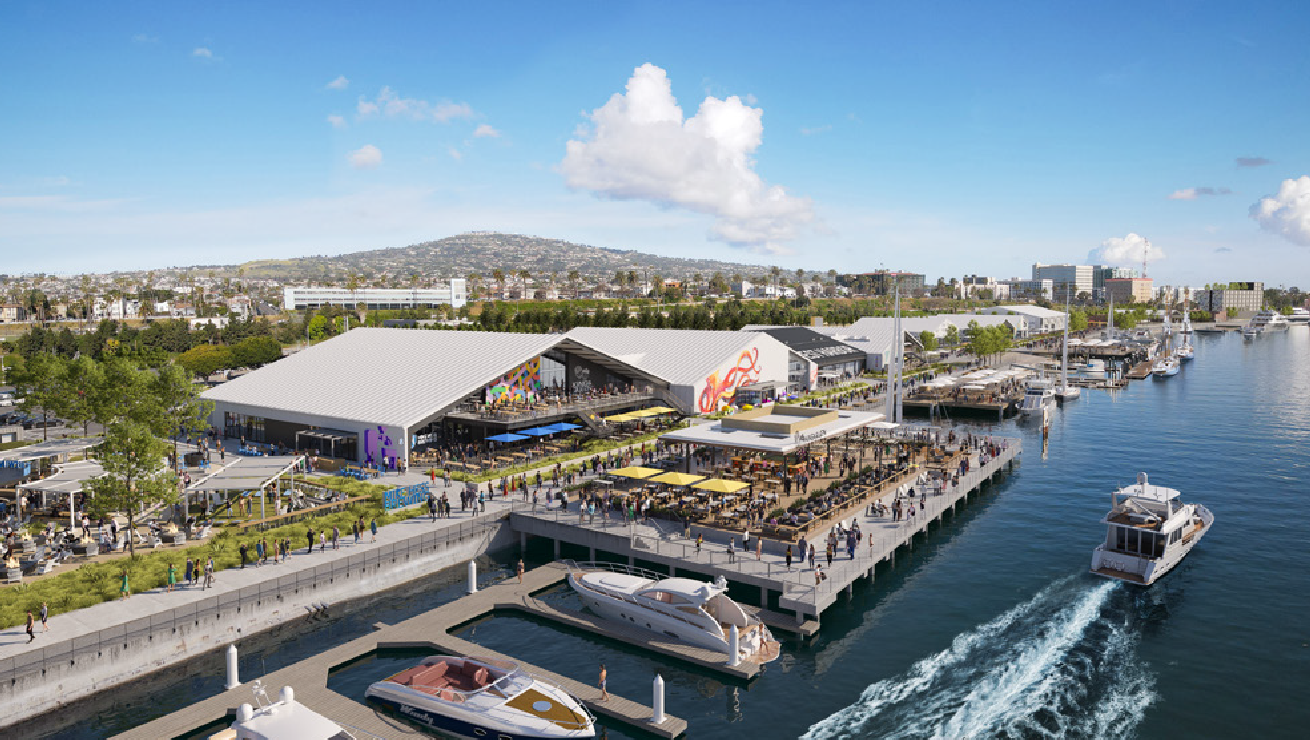 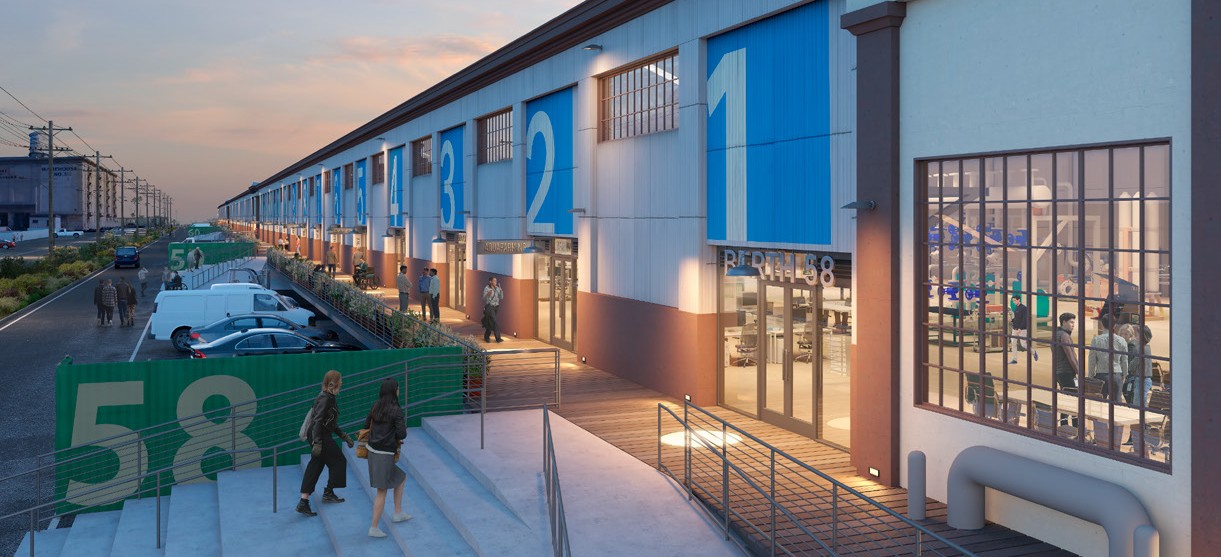 PAG
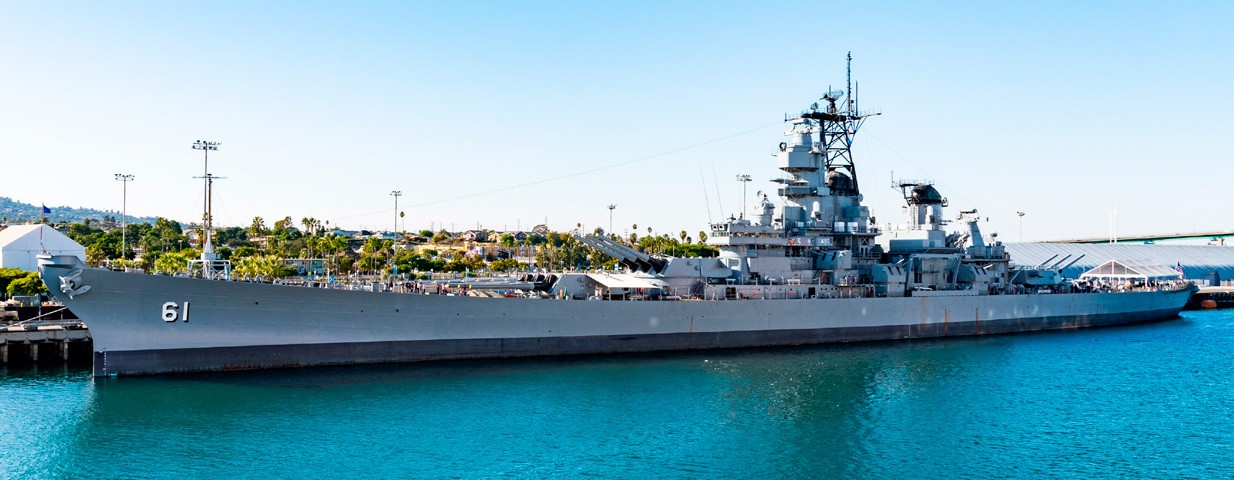 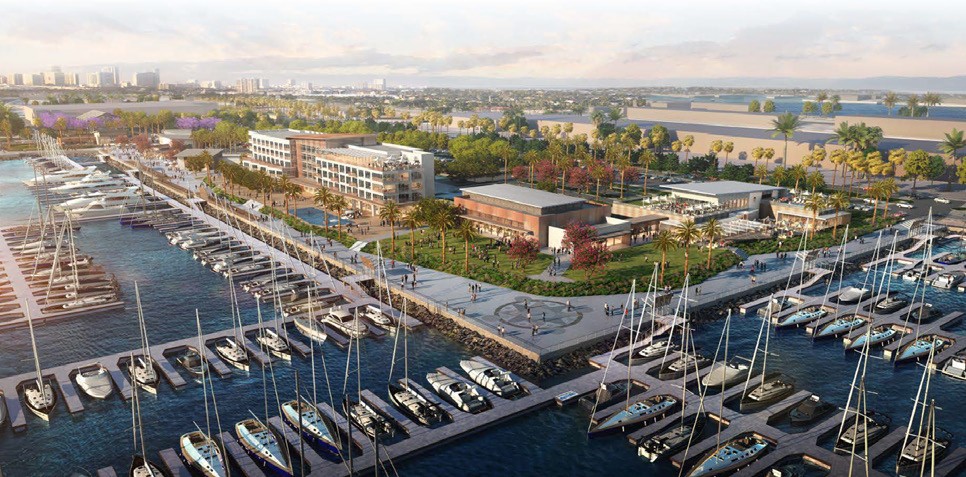 Battleship U.S.S. Iowa
Cabrillo Way Marina
December 7, 2023
Page 6
SAN PEDRO’S WATERFRONT CONNECTIVITY PLAN | HARBOR COMMISSION
Background
Current and Future Developments
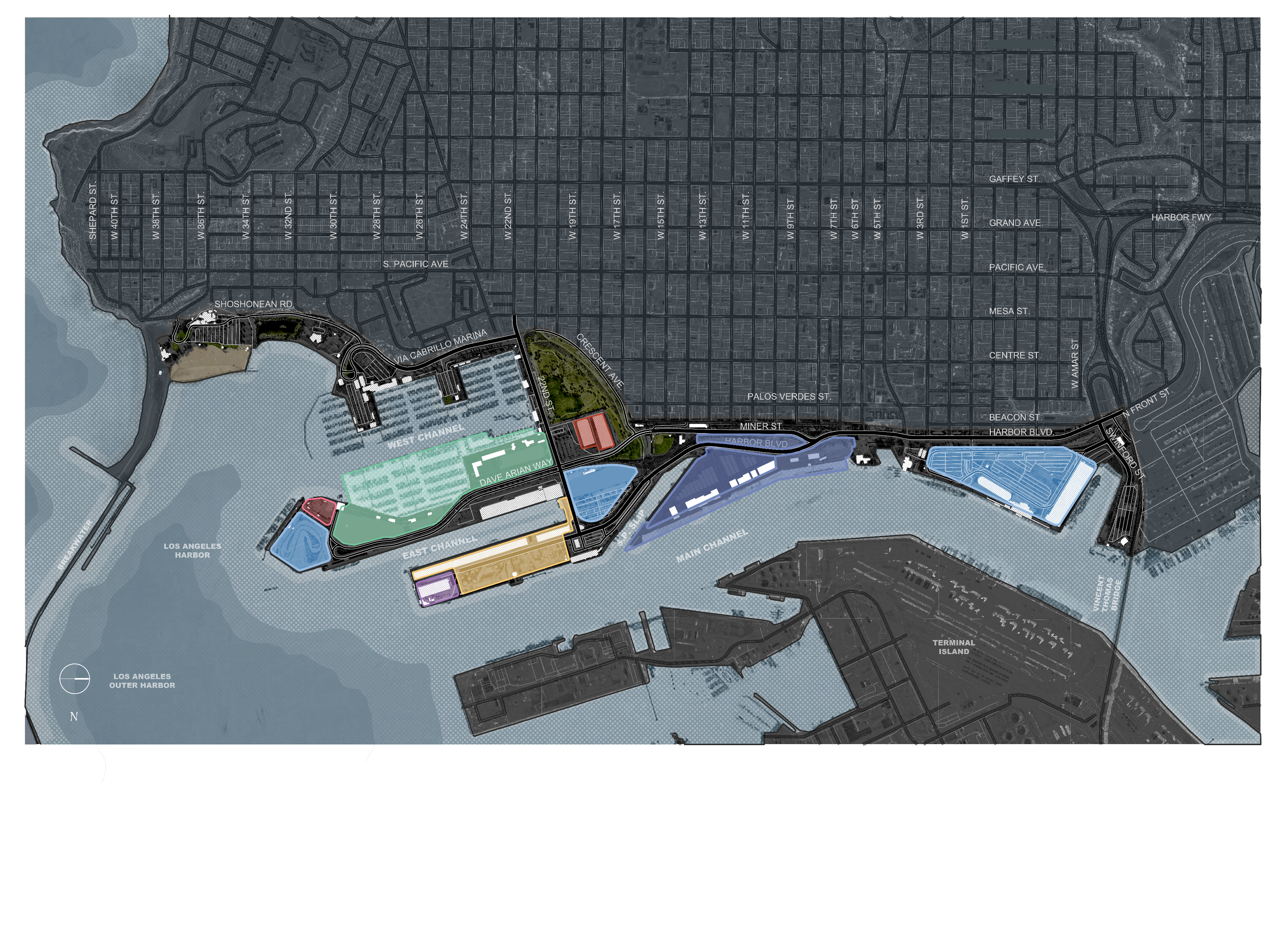 CRAFTED
WEST HARBOR
INNER HARBOR CRUISE TERMINAL AND PARKING LOT
CABRILLO WAY MARINA
BOAT REPAIR FACILITY
OUTER HARBOR CRUISE TERMINAL
ALTASEA
WAREHOUSE ONE
ADDITIONAL GENERAL PARKING
December 7, 2023
Page 7
SAN PEDRO’S WATERFRONT CONNECTIVITY PLAN | HARBOR COMMISSION
Background
Regional Context
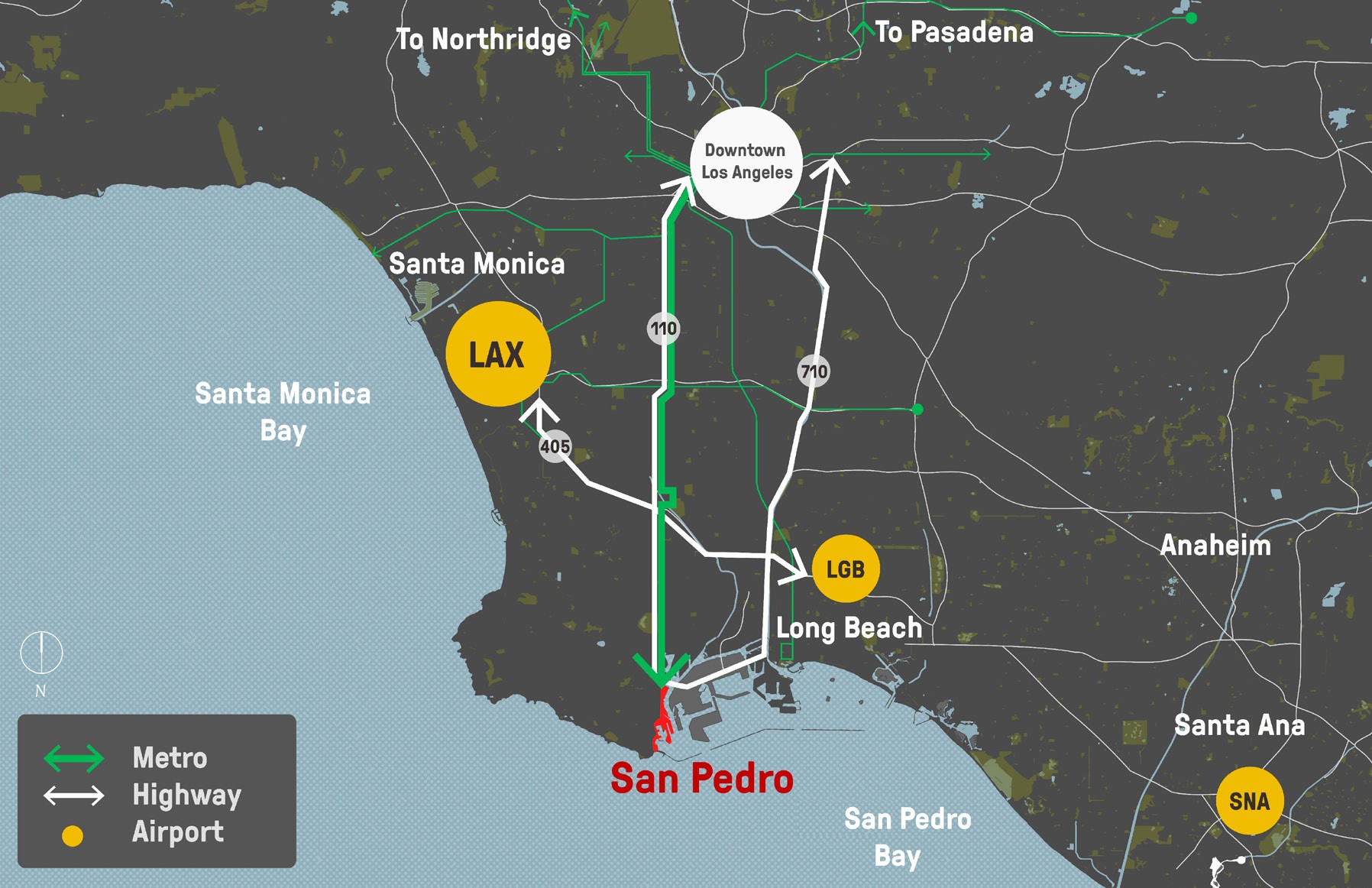 December 7, 2023
Page 8
SAN PEDRO’S WATERFRONT CONNECTIVITY PLAN | HARBOR COMMISSION
Background
Community Context
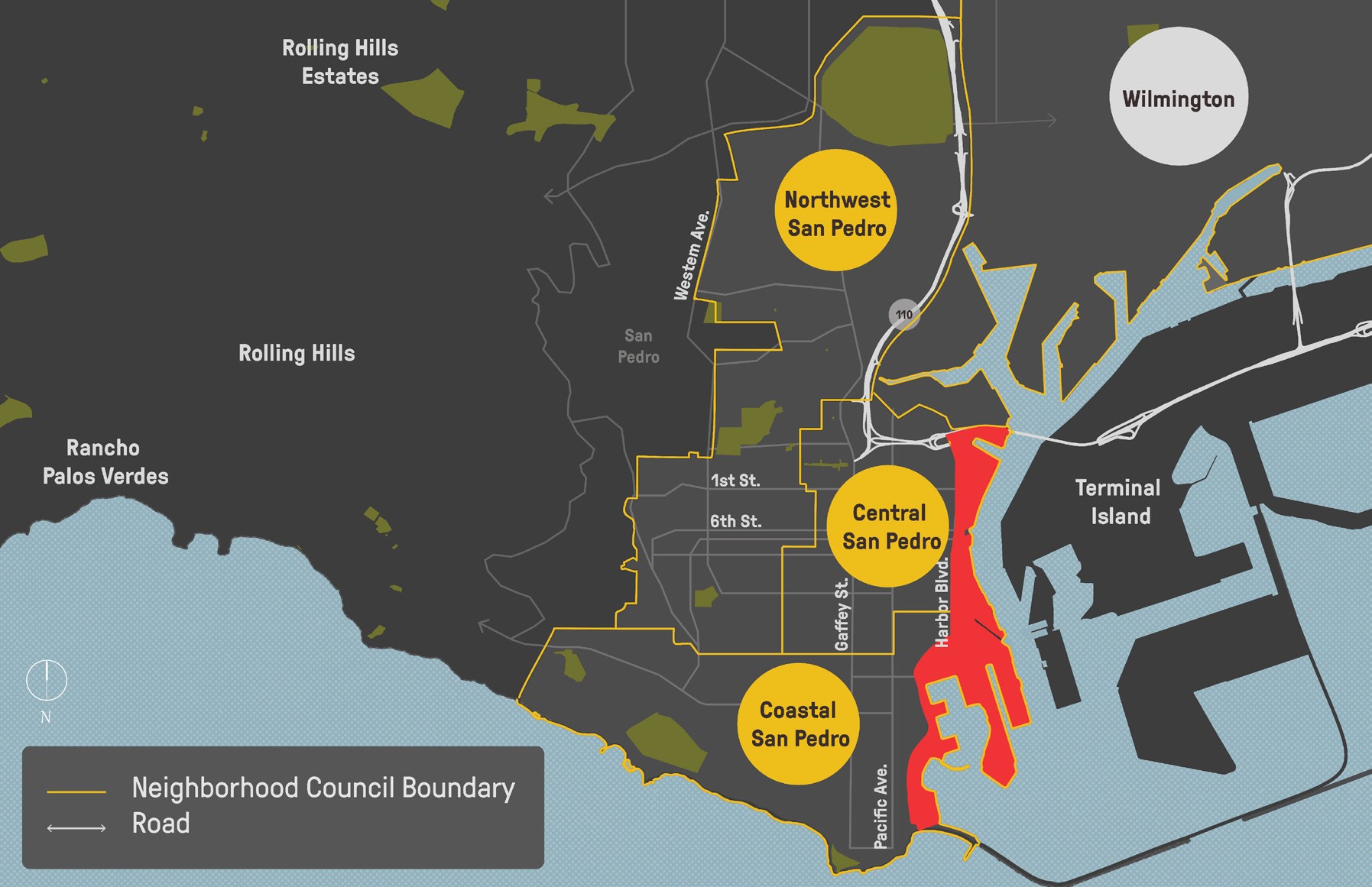 December 7, 2023
Page 9
SAN PEDRO’S WATERFRONT CONNECTIVITY PLAN | HARBOR COMMISSION
Background
460 acres & 8 miles of waterfront
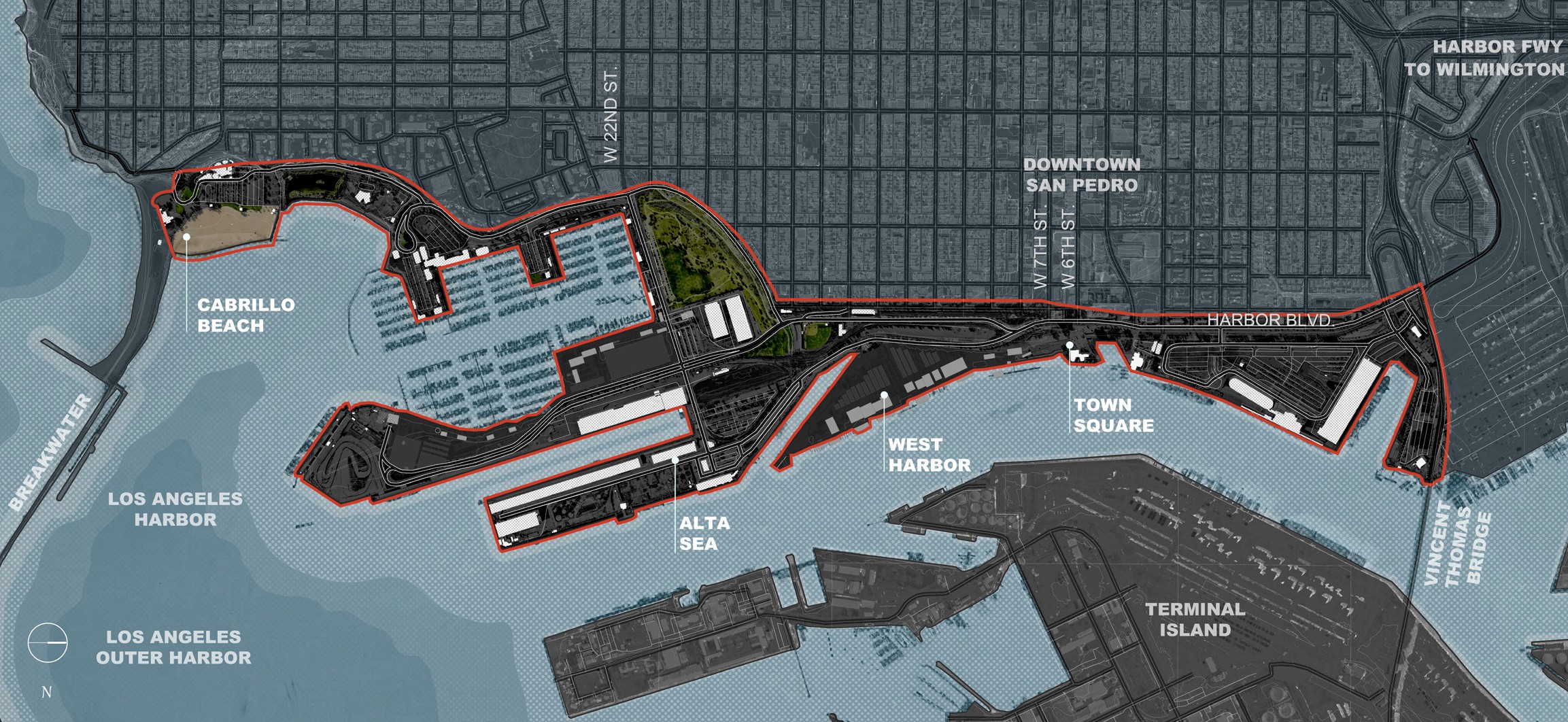 December 7, 2023
Page 10
SAN PEDRO’S WATERFRONT CONNECTIVITY PLAN | HARBOR COMMISSION
Planning Goals
Work with what’s been done already

Set a framework for the future
Think about connectivity comprehensively Be engaging
December 7, 2023
Page 11
SAN PEDRO’S WATERFRONT CONNECTIVITY PLAN | HARBOR COMMISSION
Community Engagement
Process
WE ARE HERE
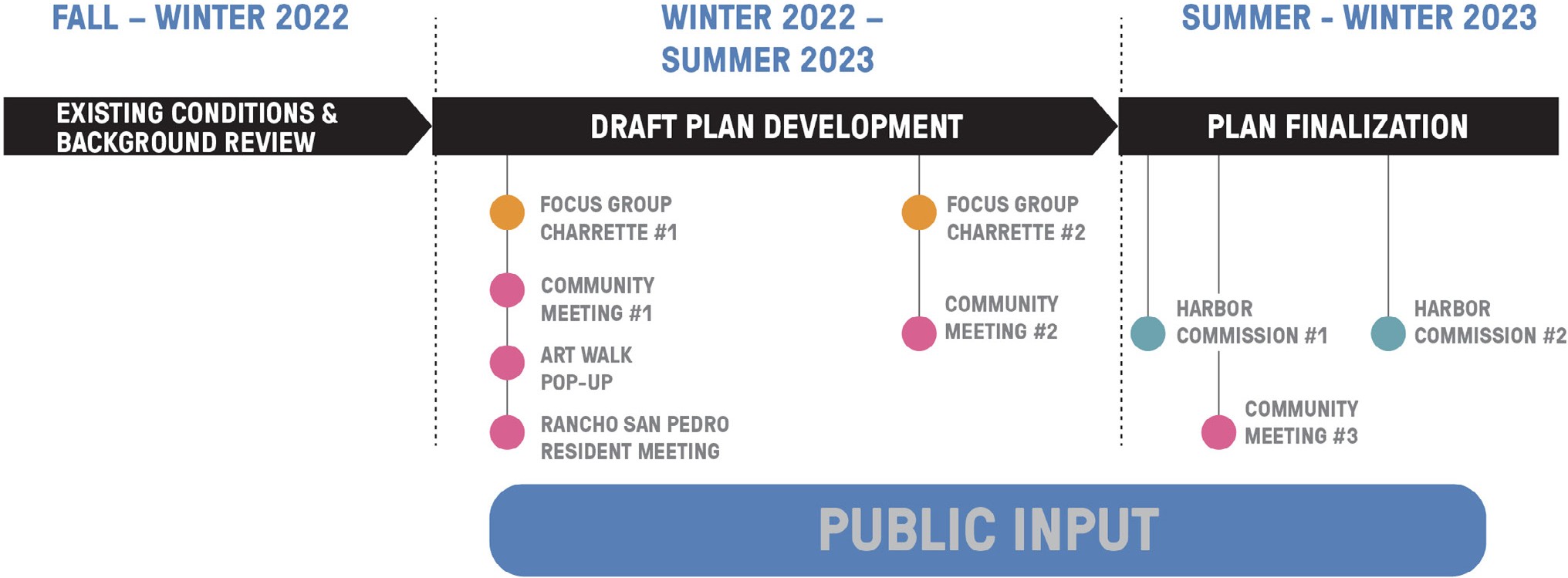 December 7, 2023
Page 12
SAN PEDRO’S WATERFRONT CONNECTIVITY PLAN | HARBOR COMMISSION
Community Engagement
Participation
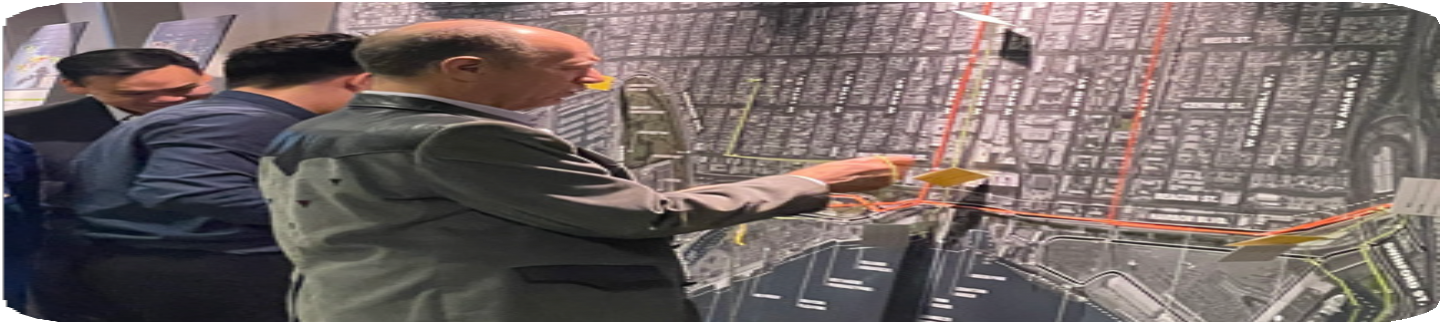 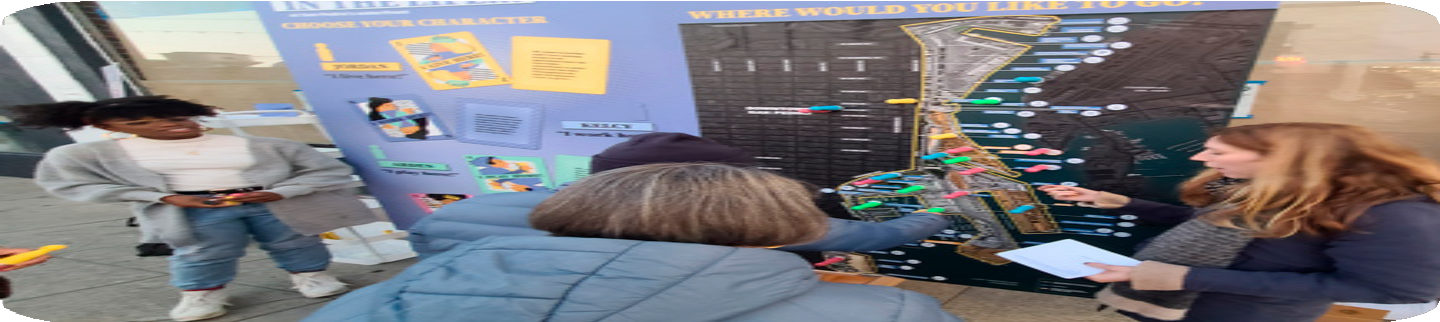 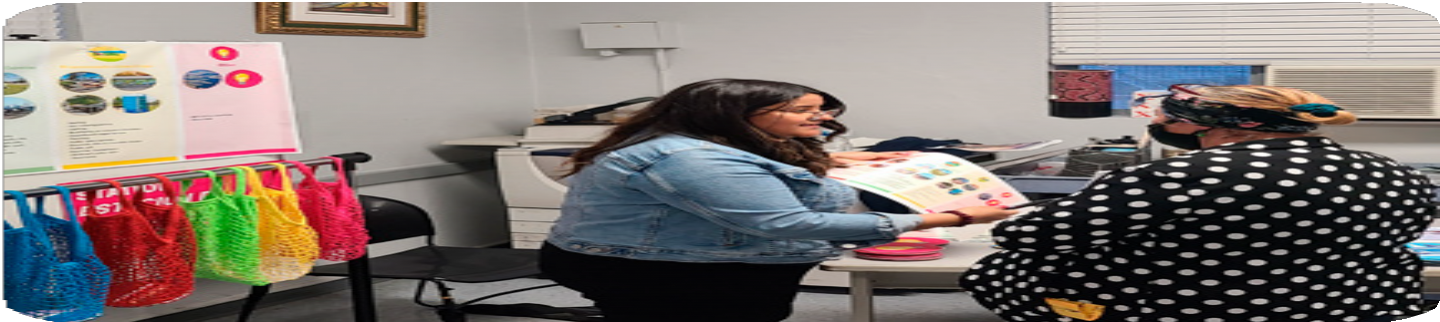 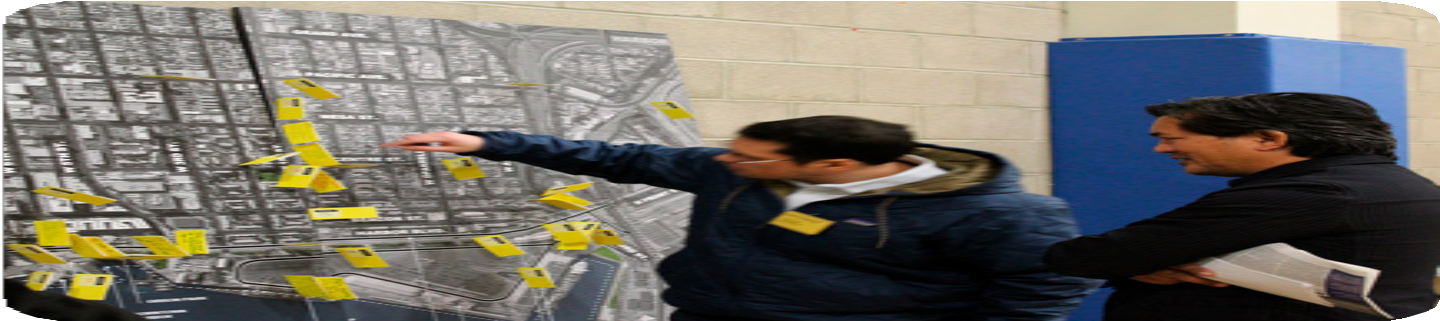 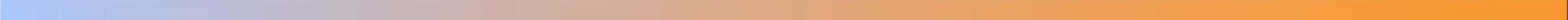 Phase 1
1. Focus Group Charrette
2. Community Workshop
3. Art Walk Pop-up
4. Rancho San Pedro Resident Meeting
Tuesday, Jan. 24, 2023, 5:30-8 pm
Presentation & 3 interactive stations
Estimated attendance: 20
Thursday, Feb. 23, 2023, 6 to 8pm
Presentation & 5 interactive stations
Estimated attendance: 80
Thursday, Mar. 2, 2023, 5 to 8pm
One interactive station at the San Pedro Art Walk
Estimated attendance: 100
Friday, April 28, 2023, 6 to 8pm
Presentation & 5 interactive stations translated
Estimated attendance: 35
Phase 2
5. Focus Group Meeting
6. Community Open House
7. Community Meeting
~315 Participants
Combined
Thursday, Jun. 29, 2023, 6-8 pm
Presentation & 4 interactive stations
Estimated attendance: 40-50
Thursday, Sept. 28, 2023, 6-8 pm
Presentation & 4 interactive stations
Estimated attendance: 30
Thursday, Jun. 8, 2023, 5:30-7 pm
Presentation & 4 interactive stations
Estimated attendance: 10-15
December 7, 2023
Page 13
SAN PEDRO’S WATERFRONT CONNECTIVITY PLAN | HARBOR COMMISSION
Community Engagement
What We Heard: January-June
COMMENT:
Trolley and water taxi help attract visitors
COMMENT:
Walking and biking are important
COMMENT:
Support for public transit improvements (more stops)
COMMENT:
People like the views and historic landmarks
COMMENT:
Improved signage to identify parking & destinations
COMMENT:
More amenities, and better connections between them
COMMENT:
More lighting, open space, seating, and art along the Promenades
COMMENT:
Interest in sustainability and climate resiliency
COMMENT:
Current ways of going to the waterfront are personal car or walking
December 7, 2023
Page 14
SAN PEDRO’S WATERFRONT CONNECTIVITY PLAN | HARBOR COMMISSION
Draft Plan Comments
What We Heard: September
COMMENT:
Trolley and water taxi help attract visitors, & relate to history
COMMENT:
Walking and biking are important
COMMENT:
Support for public transit improvements (more stops & regional)
COMMENT:
People like the views and historic landmarks
COMMENT:
Improved signage to identify parking & destinations
COMMENT:
More amenities, and better connections between them & DT Pedro
COMMENT:
More lighting, open space, seating, and art along the Promenades
COMMENT:
Current ways of going to the waterfront are personal car or walking
COMMENT:
Interest in sustainability and climate resiliency (habitat & greening)
December 7, 2023
Page 15
SAN PEDRO’S WATERFRONT CONNECTIVITY PLAN | HARBOR COMMISSION
Draft Plan Comments
December 7, 2023
Page 16
SAN PEDRO’S WATERFRONT CONNECTIVITY PLAN | HARBOR COMMISSION
Project Vision
Now more than ever, people are seeking a reconnection with themselves, each other, and the natural environment around them. San Pedro’s Waterfront Connectivity Plan is the catalyst that will allow this to happen.
The primary objective of this plan will build on existing and proposed modes of mobility as a foundation to create a network of well-connected, multi-benefit spaces that are accessible and safe for all San Pedro neighborhoods and the larger region seeking to enjoy an authentic L.A. Waterfront.
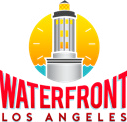 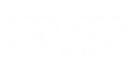 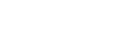 December 7, 2023
Page 17
SAN PEDRO’S WATERFRONT CONNECTIVITY PLAN | HARBOR COMMISSION
2. Solutions
December 7, 2023
Page 18
SAN PEDRO’S WATERFRONT CONNECTIVITY PLAN | HARBOR COMMISSION
Connectivity Framework
Connectivity Plan Contents
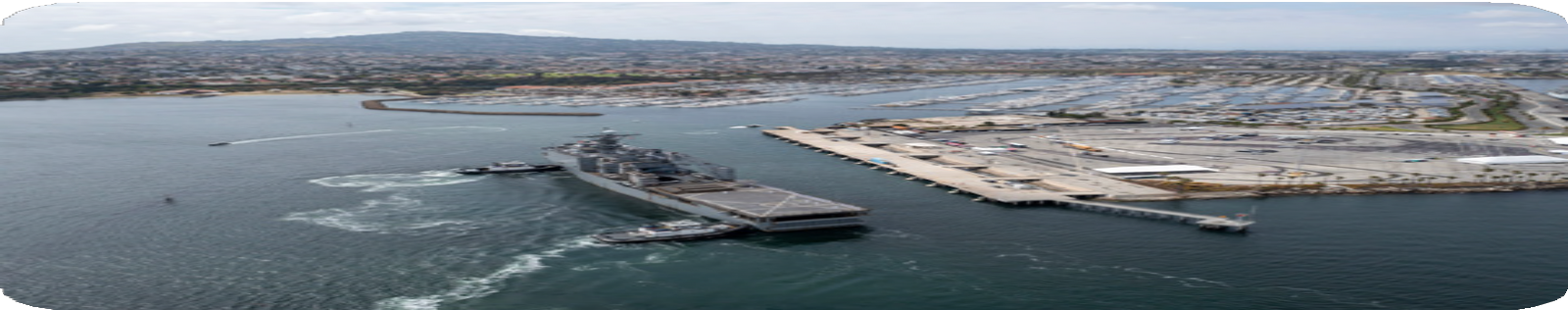 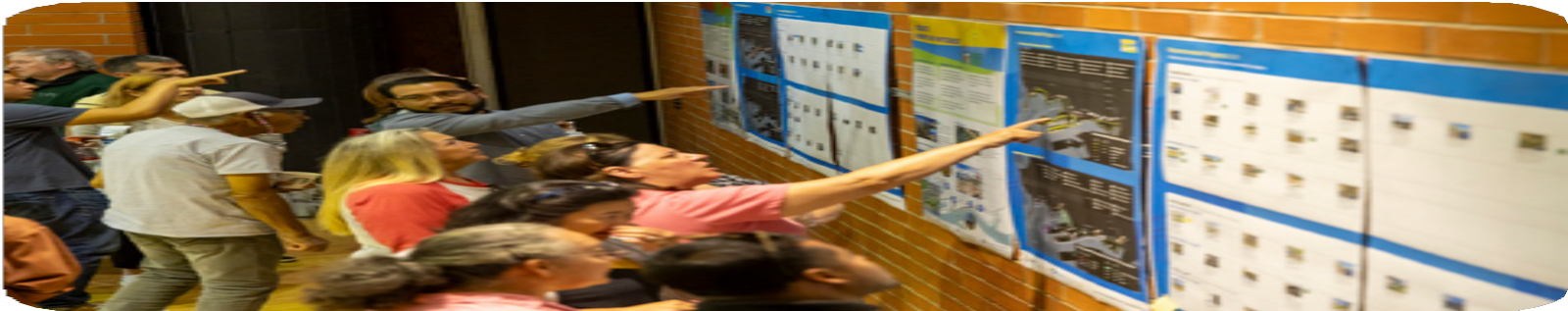 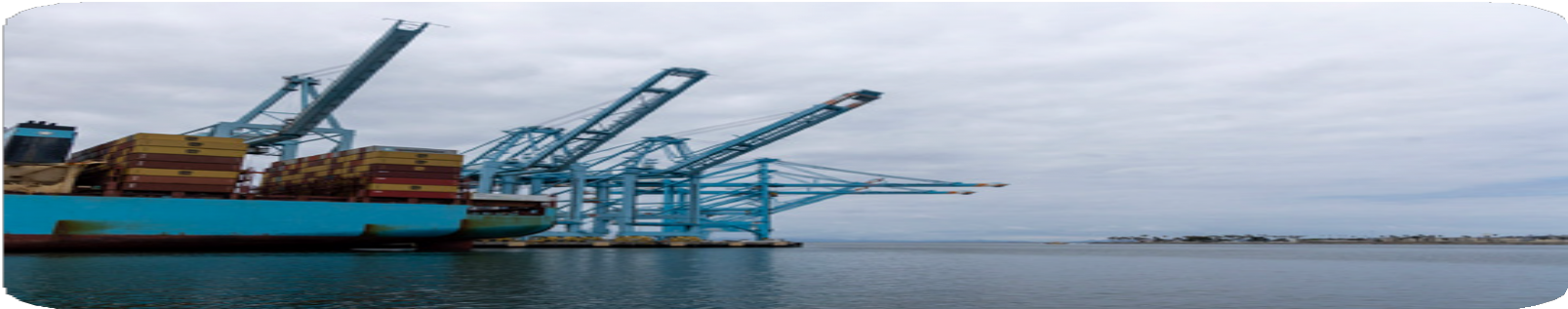 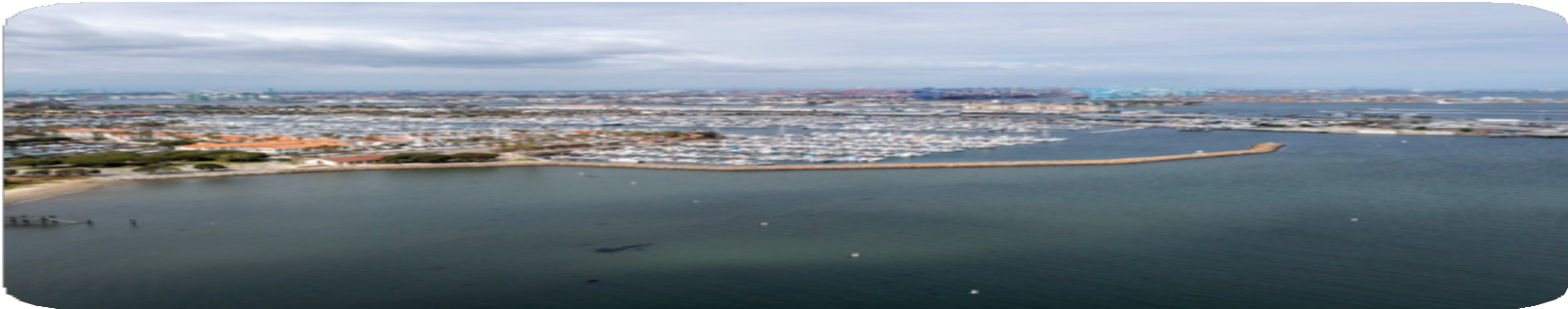 Chapter 2 Community Engagement
Timeline & 	Objectives
Phase 1:
Listen & Explore
Phase 2:
Share & Evaluate
Chapter 3 Connectivity Elements
Connecting to 	Local Climate 	Action Policy
Connectivity 	Framework
Chapter 4
Implementation
Chapter 1
Overview
Introduction
Legacy of Plans 	and Projects
Current Conditions
Waterfront 	Development 	Market Scan
Implementation 	Strategy
Proposed Project 	Phasing
High-level Project 	Cost Estimates
Review the Final Connectivity Plan now on: www.lawaterfront.org/invest/current-port-projects
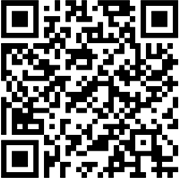 December 7, 2023
Page 19
SAN PEDRO’S WATERFRONT CONNECTIVITY PLAN | HARBOR COMMISSION
Connecting to Climate Action Policy
Relationship to LA’s Green New Deal
“The Port of Los Angeles is proud to adopt the Sustainable City pLAn for the City of Los Angeles. The pLAn advances our environment, economy and social equity in 14 various
categories with short-term, near-term (2025) and long-term (2035) targets.”
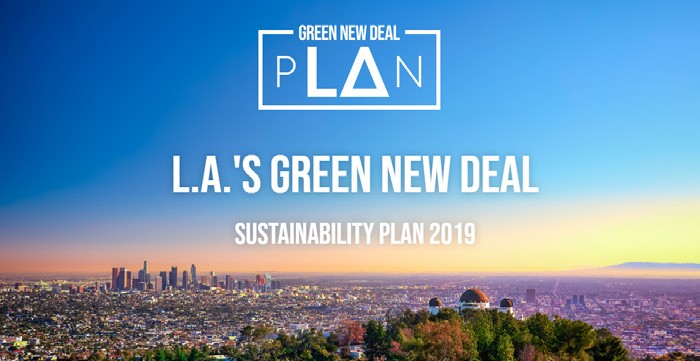 Connectivity Plan Example
Supporting Green New Deal Goals: Roadways
Connectivity Plan recommendations 	developed with the goals of LA’s Green New 	Deal in mind
Recommendations that support sustainability 	goals are identified throughout the 	Connectivity Plan
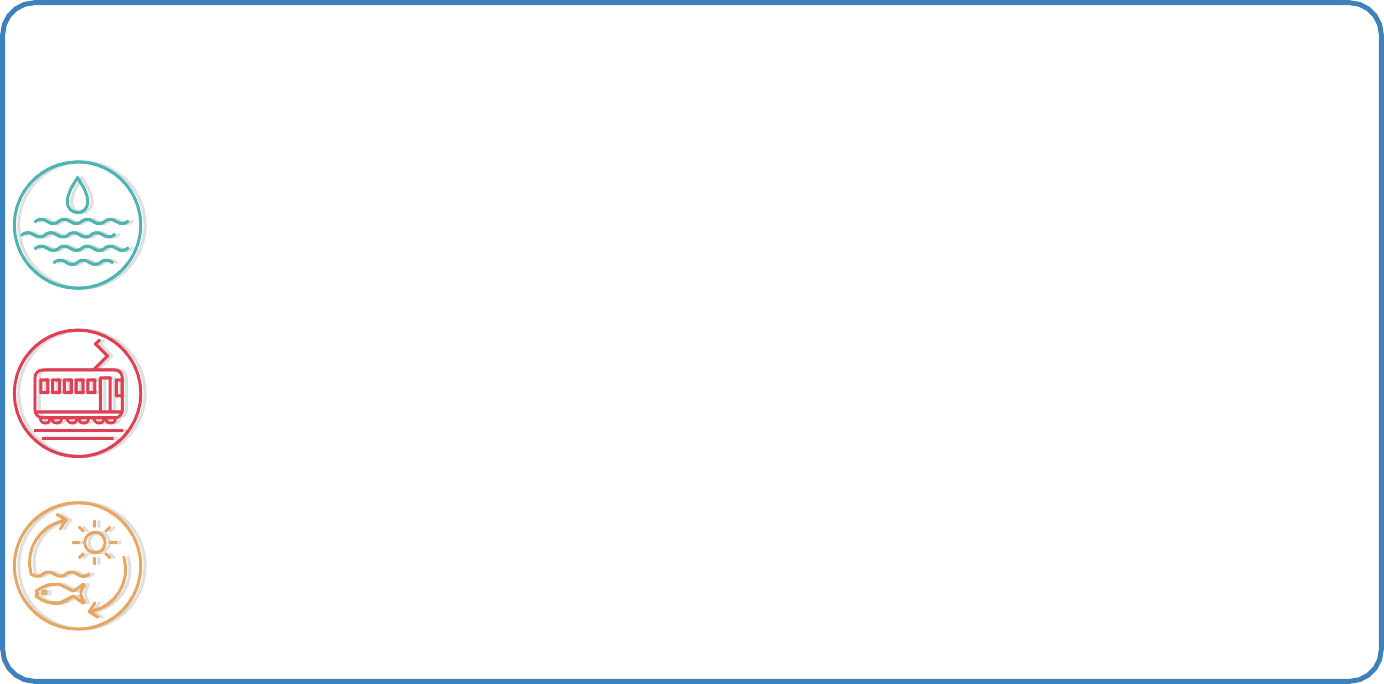 Green Street projects include multi-benefit 	stormwater designs to improve water quality
pLAn Goal 33: Local Water
Minimizing the time spent idling in traffic and 	providing alternatives to driving help support the 	Sustainable City pLAn
Street trees and parkway vegetation can help create 	resilient urban ecosystems
pLAn Goal 66: Mobility & Public Transit
pLAn Goal 1111: Urban Ecosystems & Resilience
December 7, 2023
Page 20
SAN PEDRO’S WATERFRONT CONNECTIVITY PLAN | HARBOR COMMISSION
Connectivity Framework
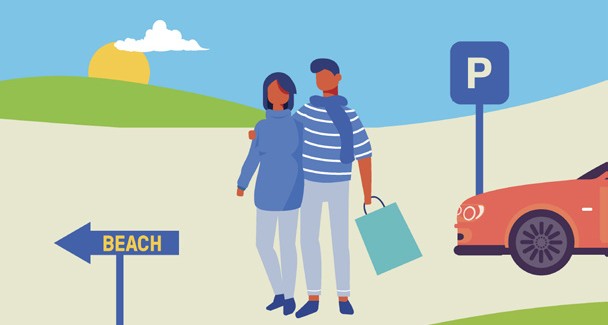 1
4 KEY PILLARS
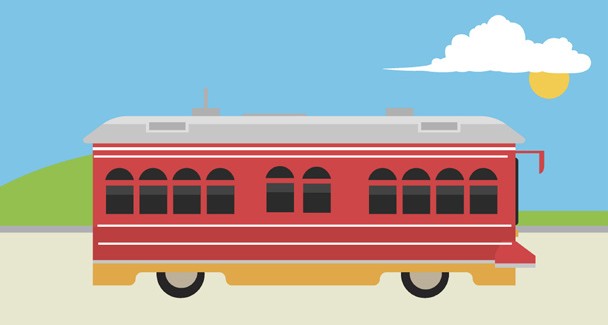 2
1.	Park Once,	Stay All Day
2. Improve	Public Transit
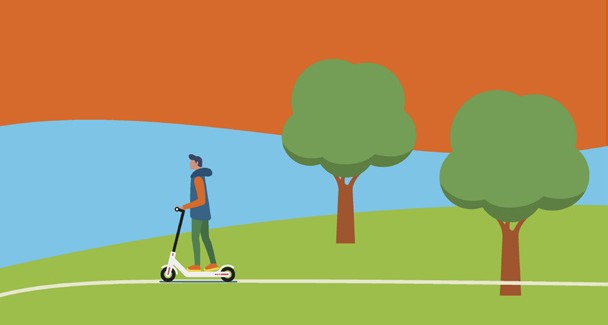 3
3. Provide	Multi-benefit
Public Access
4. Create	Points	of Interest
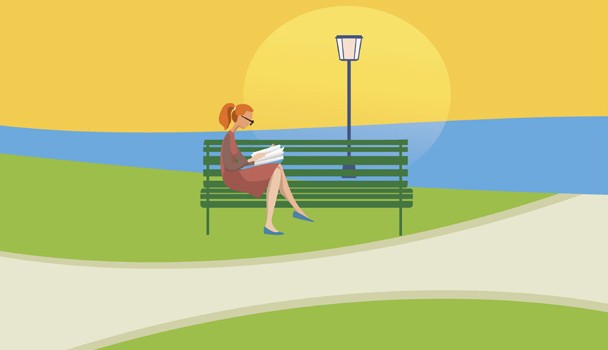 4
December 7, 2023
Page 21
SAN PEDRO’S WATERFRONT CONNECTIVITY PLAN | HARBOR COMMISSION
Park Once, Stay All Day
What We Heard (Issue):
Example Solutions:
Signage to make it 	easier to find parking
Cruise ship terminal 	and event parking 	tram
Future phase parking
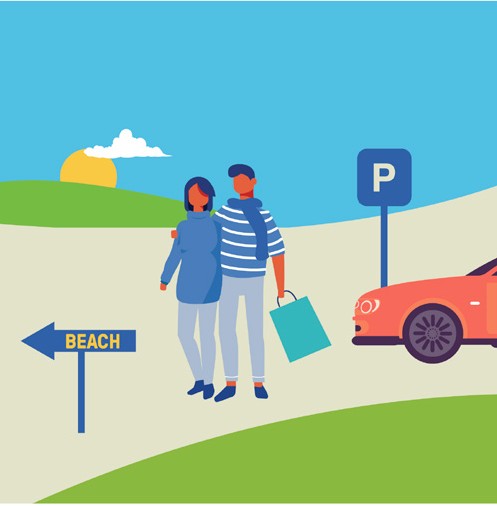 There’s not enough parking
structures
December 7, 2023
Page 22
SAN PEDRO’S WATERFRONT CONNECTIVITY PLAN | HARBOR COMMISSION
Park Once, Stay All Day
Recommended Smart Parking System
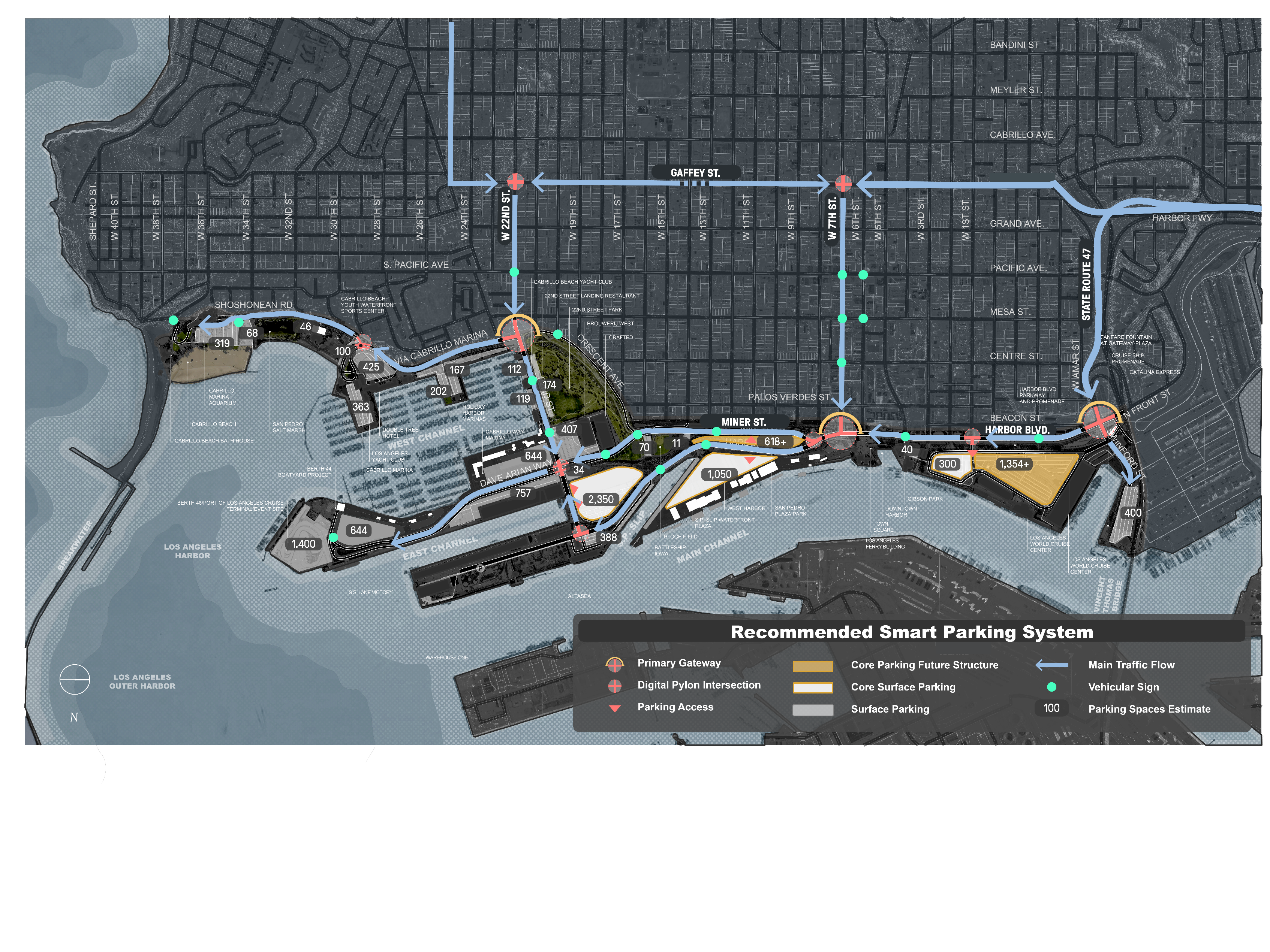 December 7, 2023
Page 23
SAN PEDRO’S WATERFRONT CONNECTIVITY PLAN | HARBOR COMMISSION
Park Once, Stay All Day
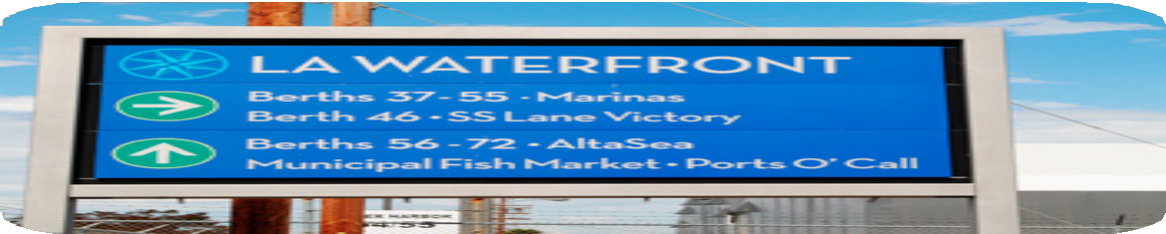 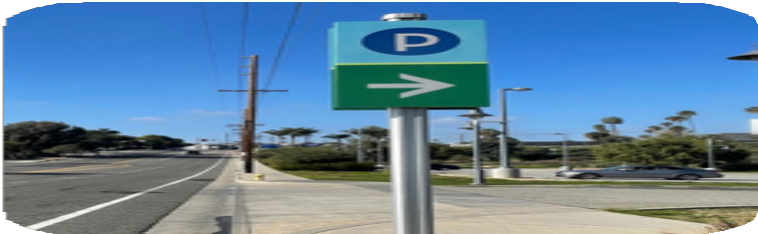 Recommended Wayfinding Signage
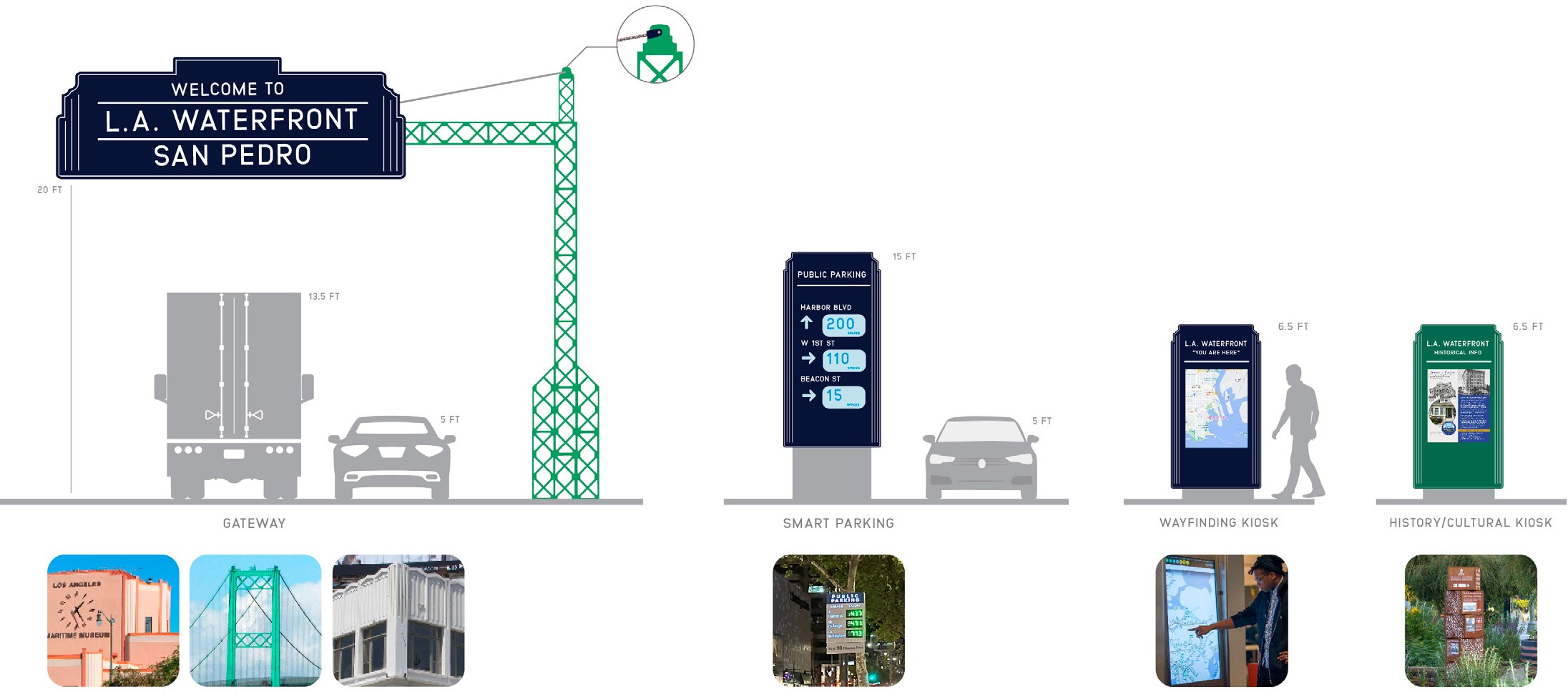 CURRENT SYSTEM:
L.A. WATERFRONT DESIGN GUIDELINES
GATEWAY
SMART PARKING
WAYFINDING & CULTURAL KIOSKS
December 7, 2023
Page 24
SAN PEDRO’S WATERFRONT CONNECTIVITY PLAN | HARBOR COMMISSION
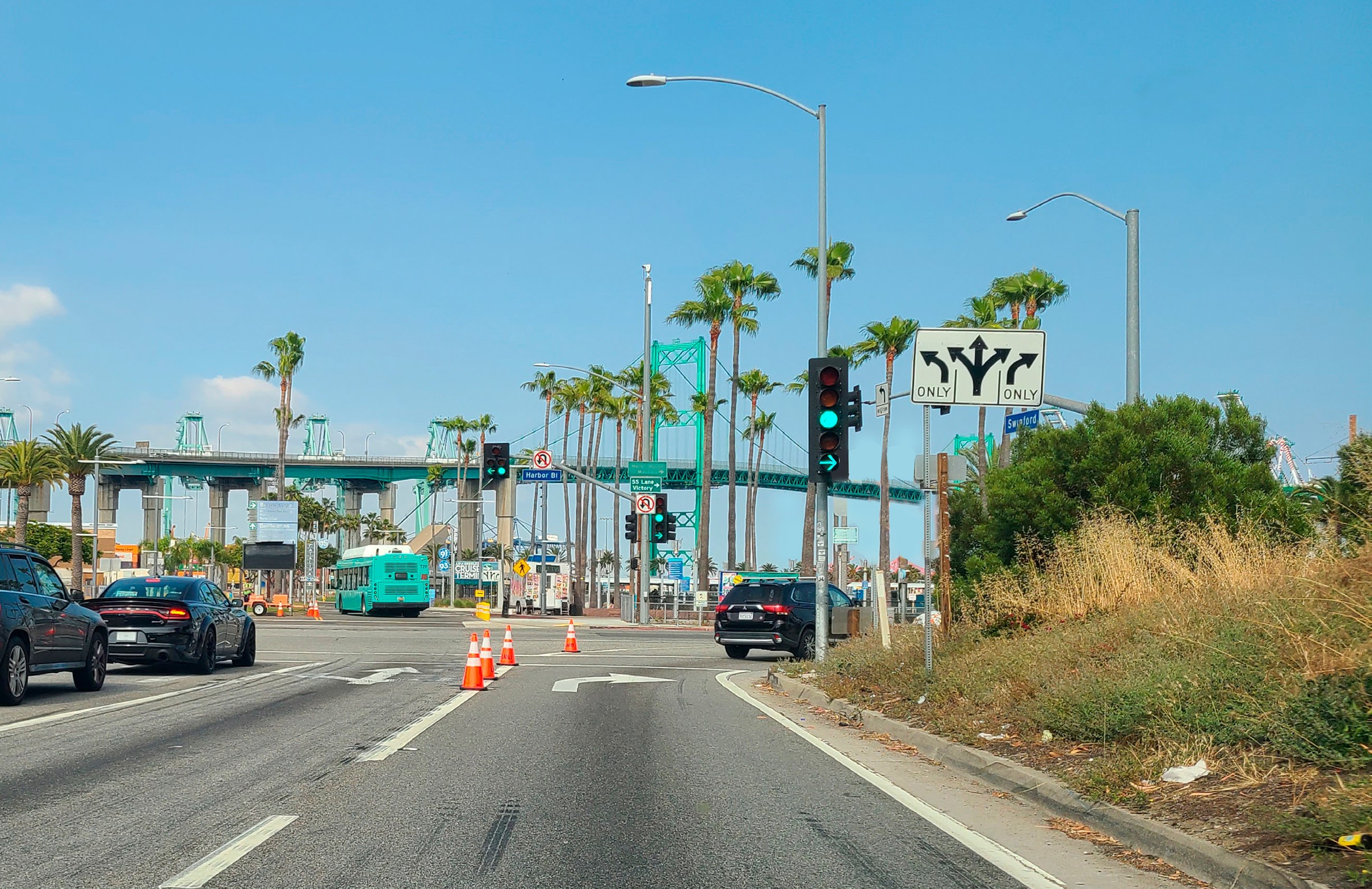 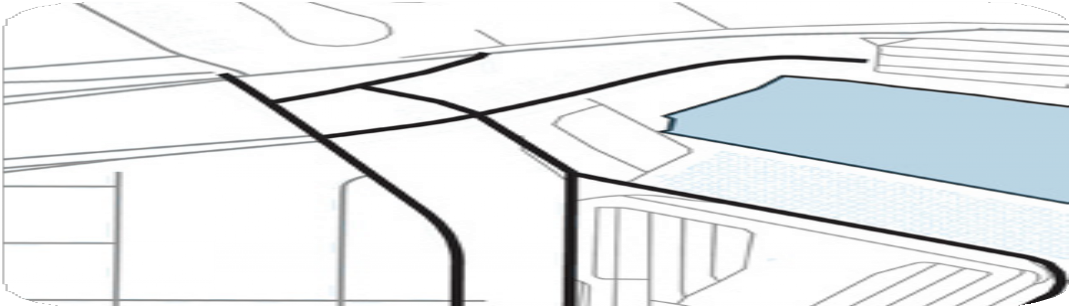 SWINFORD ST.
HARBOR
N
HARBOR BLVD
S
BLVD.
W
I
N
F
O
Harbor from I-110: Current
RD
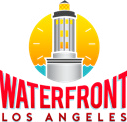 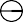 N
SAN PEDRO’S WATERFRONT CONNECTIVITY PLAN | HARBOR COMMISSION	December 7, 2023	Page 25
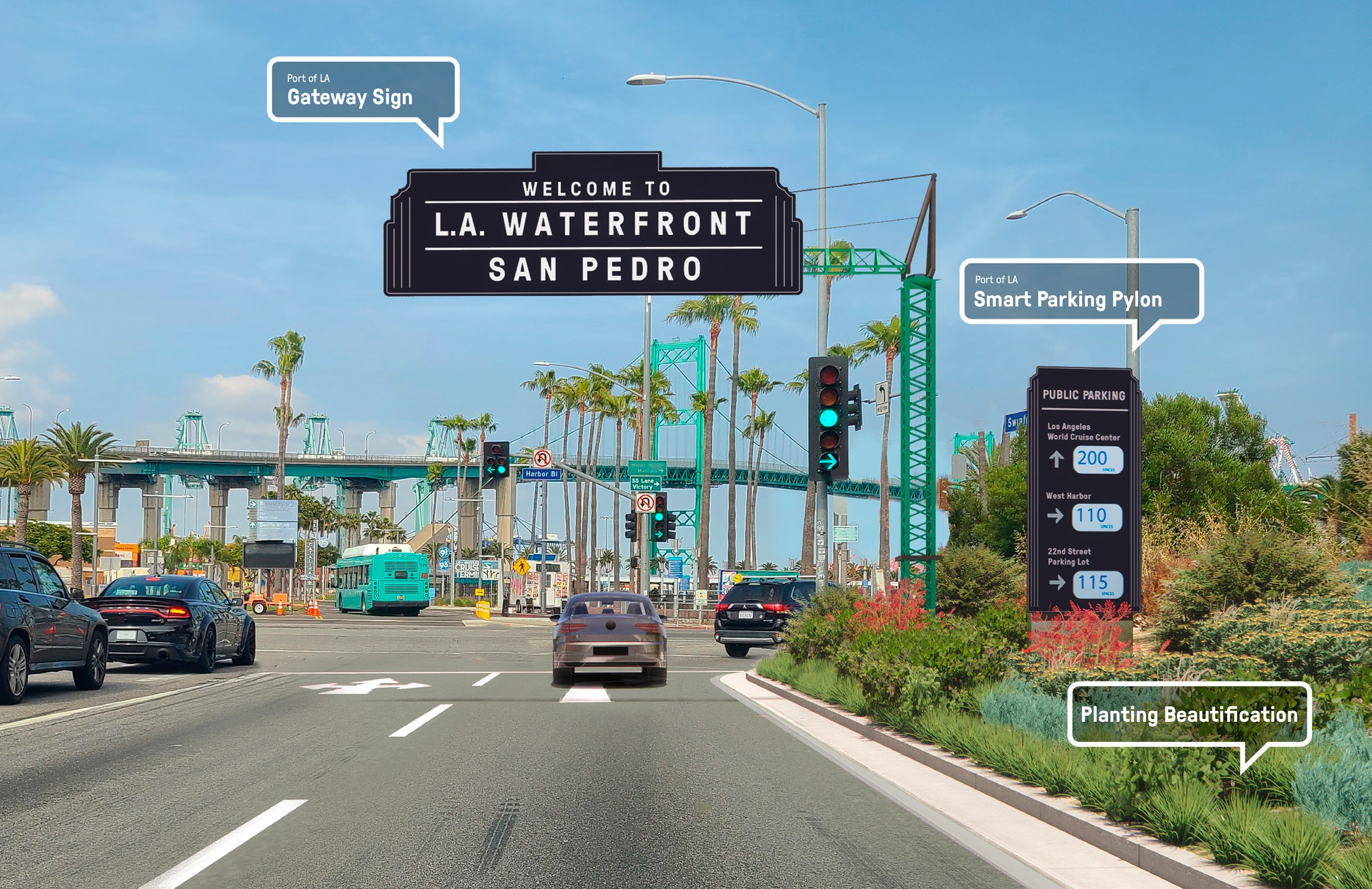 Harbor from I-110: Proposed Gateway Signage
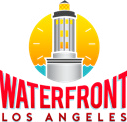 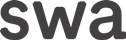 SAN PEDRO’S WATERFRONT CONNECTIVITY PLAN | HARBOR COMMISSION	December 7, 2023	Page 26
Improve Public Transit
What We Heard (Issue):
Example Solutions:
Establish a transit hub 	to link service with 	waterfront access
Improve rubber tire 	trolley service
Support MTA’s proposal 	for light rail, LAX to L.A. 	Waterfront
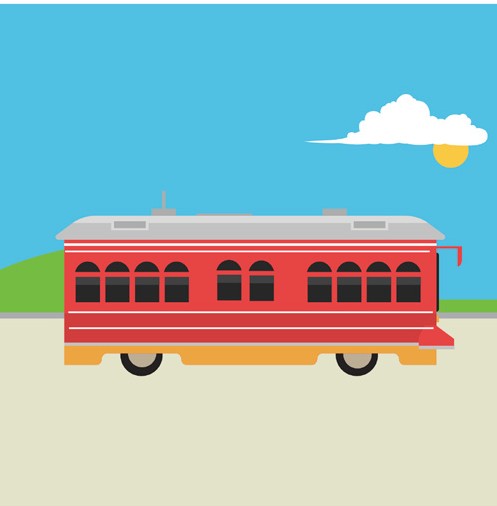 Pedro needs better transit service
December 7, 2023
Page 27
SAN PEDRO’S WATERFRONT CONNECTIVITY PLAN | HARBOR COMMISSION
Park Once, Stay All Day
Recommended Public Transit Projects
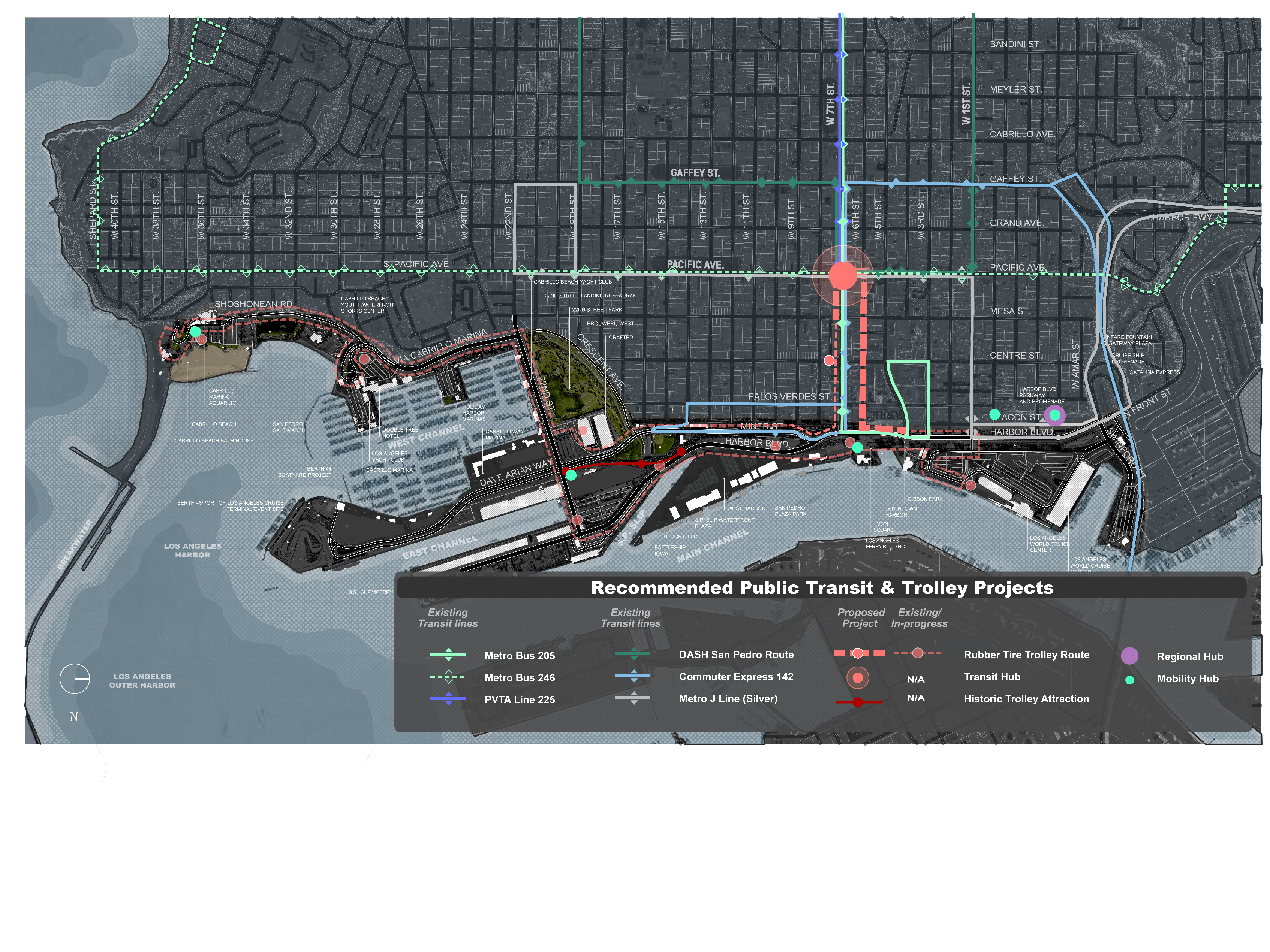 December 7, 2023
Page 28
SAN PEDRO’S WATERFRONT CONNECTIVITY PLAN | HARBOR COMMISSION
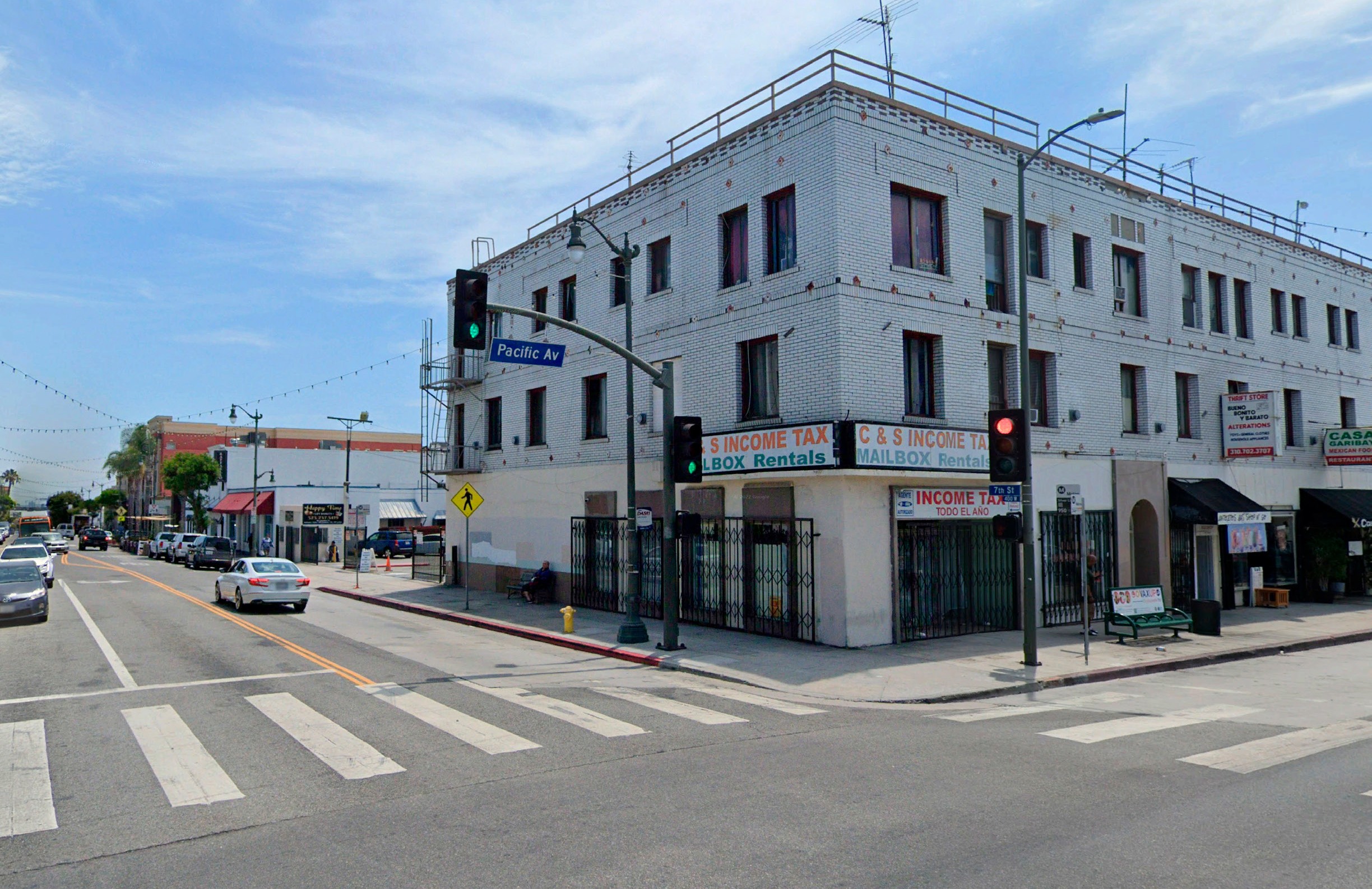 7th & Pacific: Current
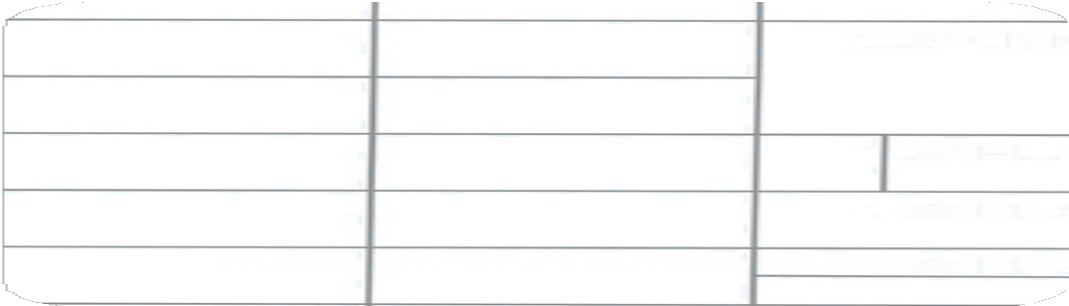 PACIFIC AVE.
N
W 7TH ST
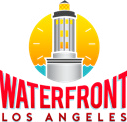 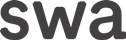 SAN PEDRO’S WATERFRONT CONNECTIVITY PLAN | HARBOR COMMISSION	December 7, 2023	Page 29
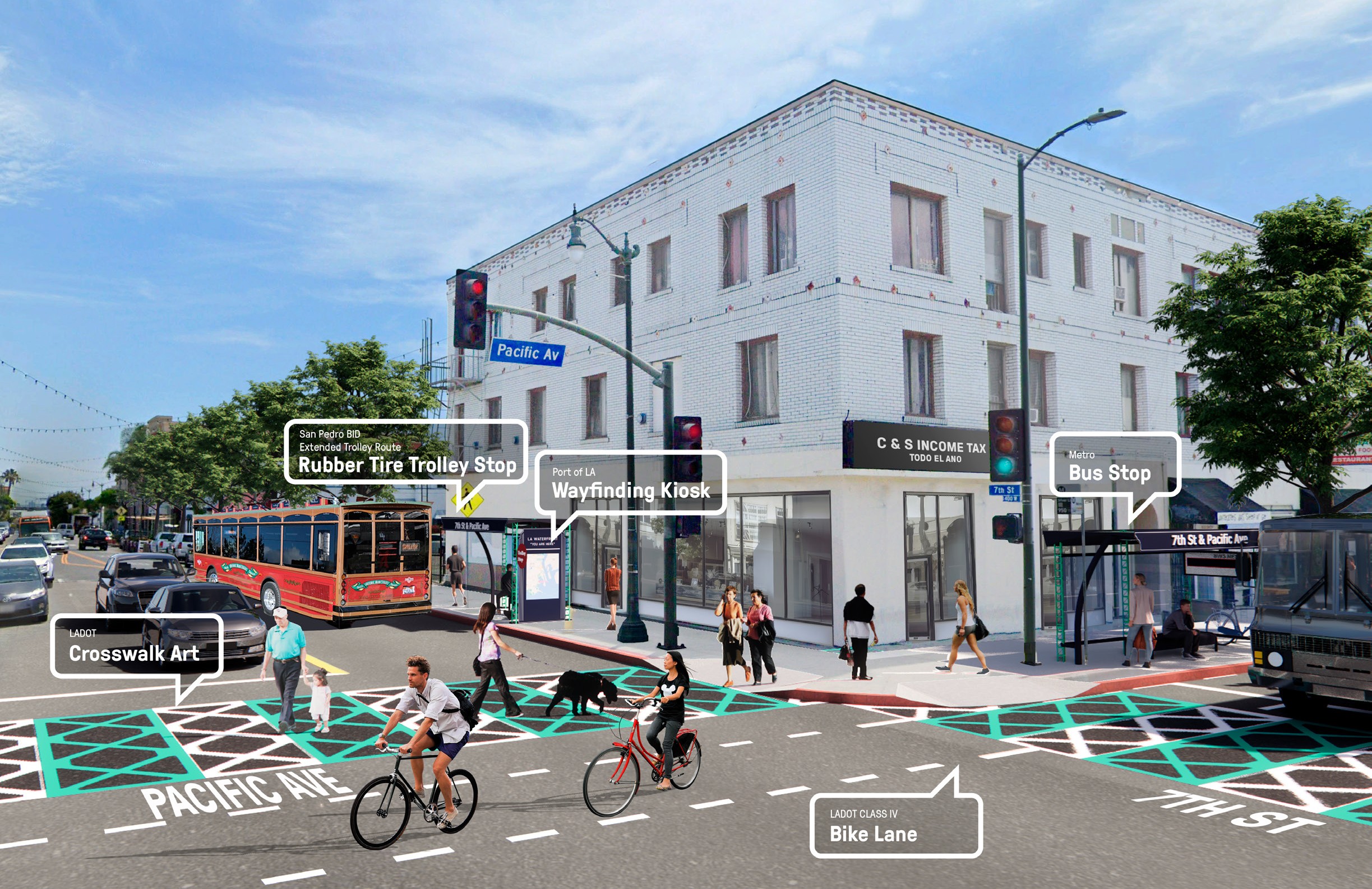 7th & Pacific: Proposed Transit Hub
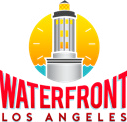 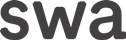 SAN PEDRO’S WATERFRONT CONNECTIVITY PLAN | HARBOR COMMISSION	December 7, 2023	Page 30
Create Multi-benefit Public Access
What We Heard (Issue):
Example Solutions:
Provide a continuous 	shared use promenade 	from Catalina Express 	to the breakwater
Enhance pedestrian 	and bike connections 	between San Pedro’s  	neighborhoods, 	Wilmington, and the 	waterfront
Promote universal 	access for all abilities
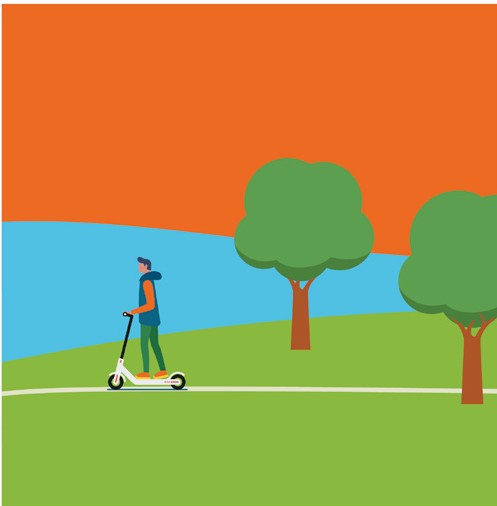 We need a more connected bike & walking path
December 7, 2023
Page 31
SAN PEDRO’S WATERFRONT CONNECTIVITY PLAN | HARBOR COMMISSION
Provide Multi-Benefit Public Access
Existing Promenade
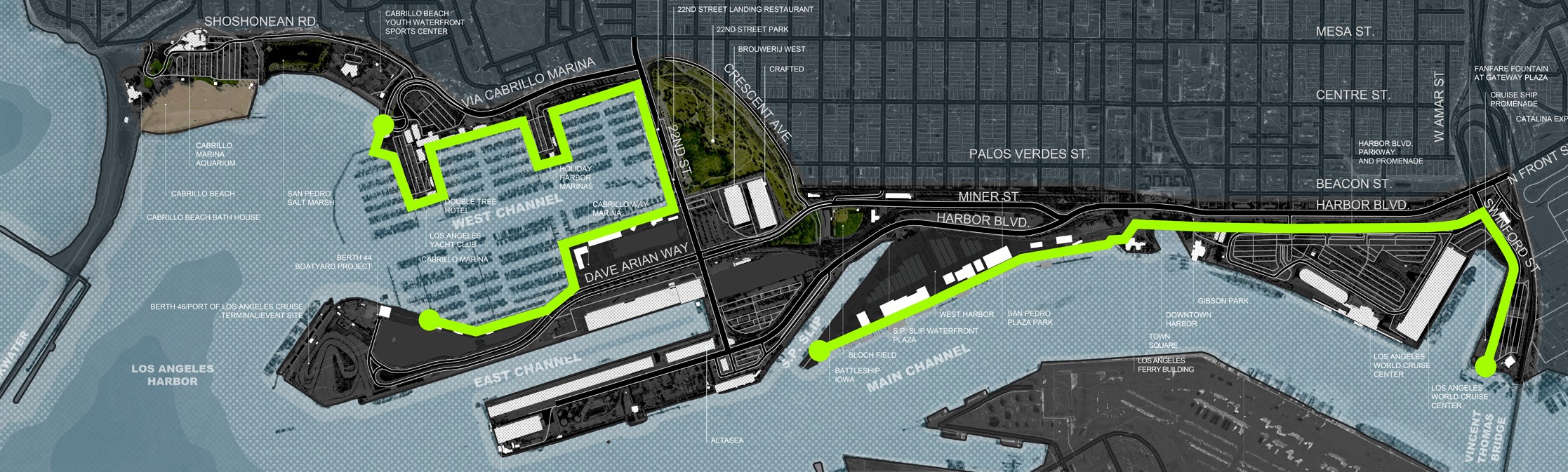 December 7, 2023
Page 32
SAN PEDRO’S WATERFRONT CONNECTIVITY PLAN | HARBOR COMMISSION
Provide Multi-Benefit Public Access
Recommended Continuous Promenade
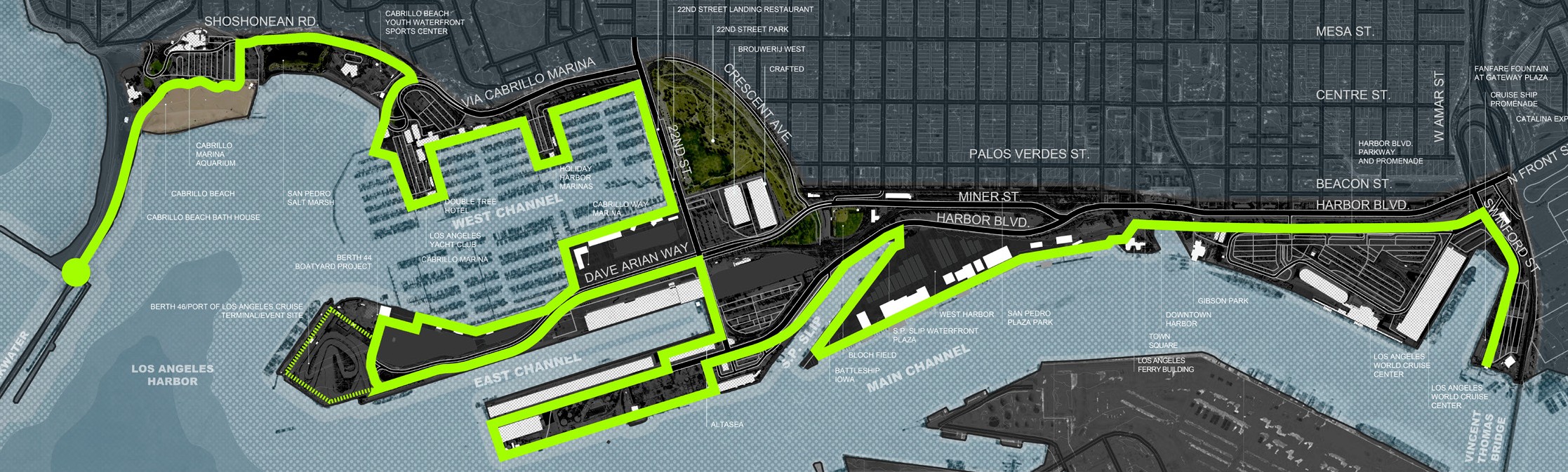 December 7, 2023
Page 33
SAN PEDRO’S WATERFRONT CONNECTIVITY PLAN | HARBOR COMMISSION
Key Recommendations
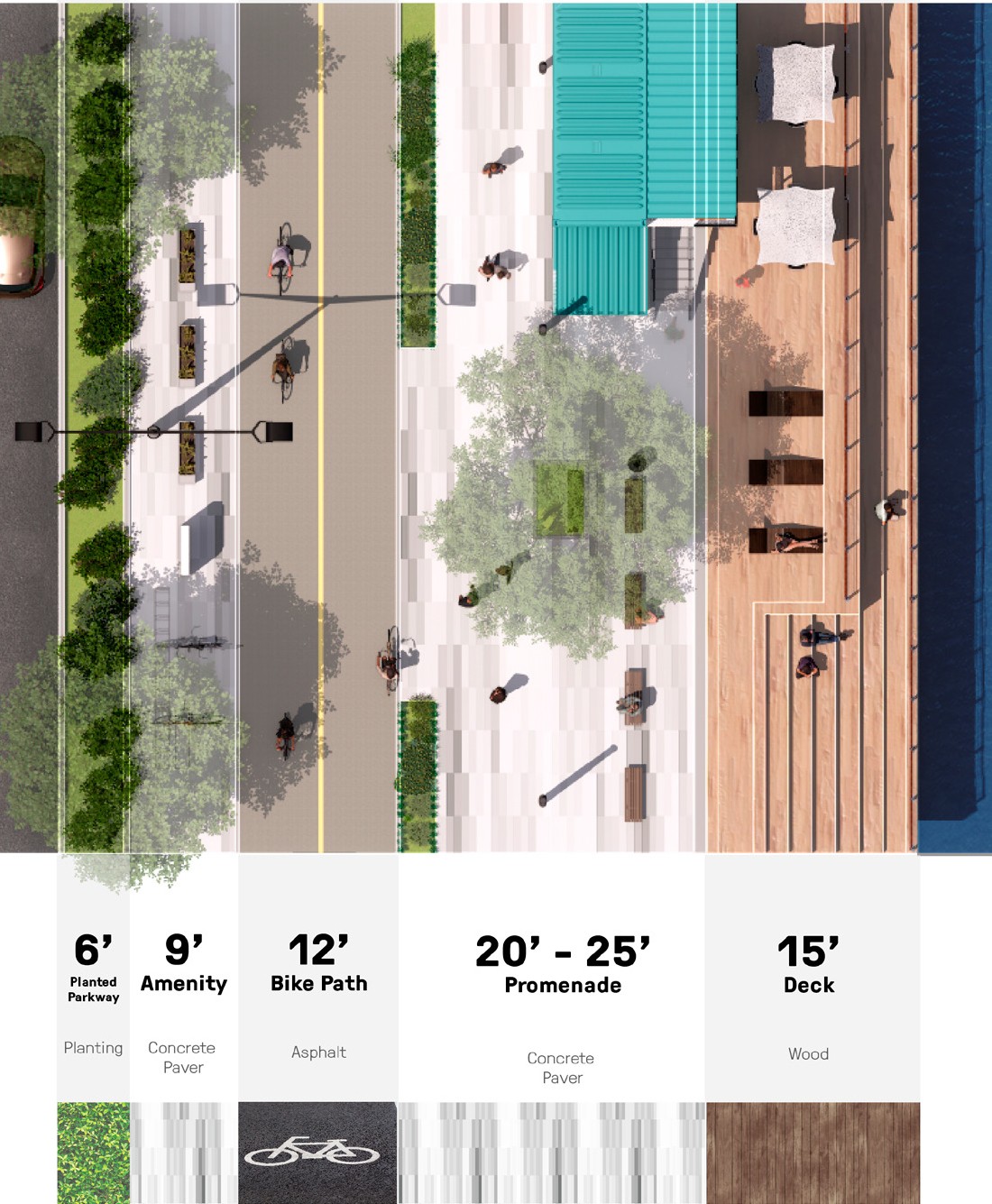 Promenade Design Recommendations

At least 20 to 25 feet wide
Ample space for shared circulation 	between pedestrians and
non-motorized wheels
	Open space amenities, including seating, lighting, waste receptacles
Material selection and design 	individualized for the character of 	each site
	Design should reflect the overall identity of San Pedro’s waterfront
December 7, 2023
Page 34
SAN PEDRO’S WATERFRONT CONNECTIVITY PLAN | HARBOR COMMISSION
Provide Multi-Benefit Public Access
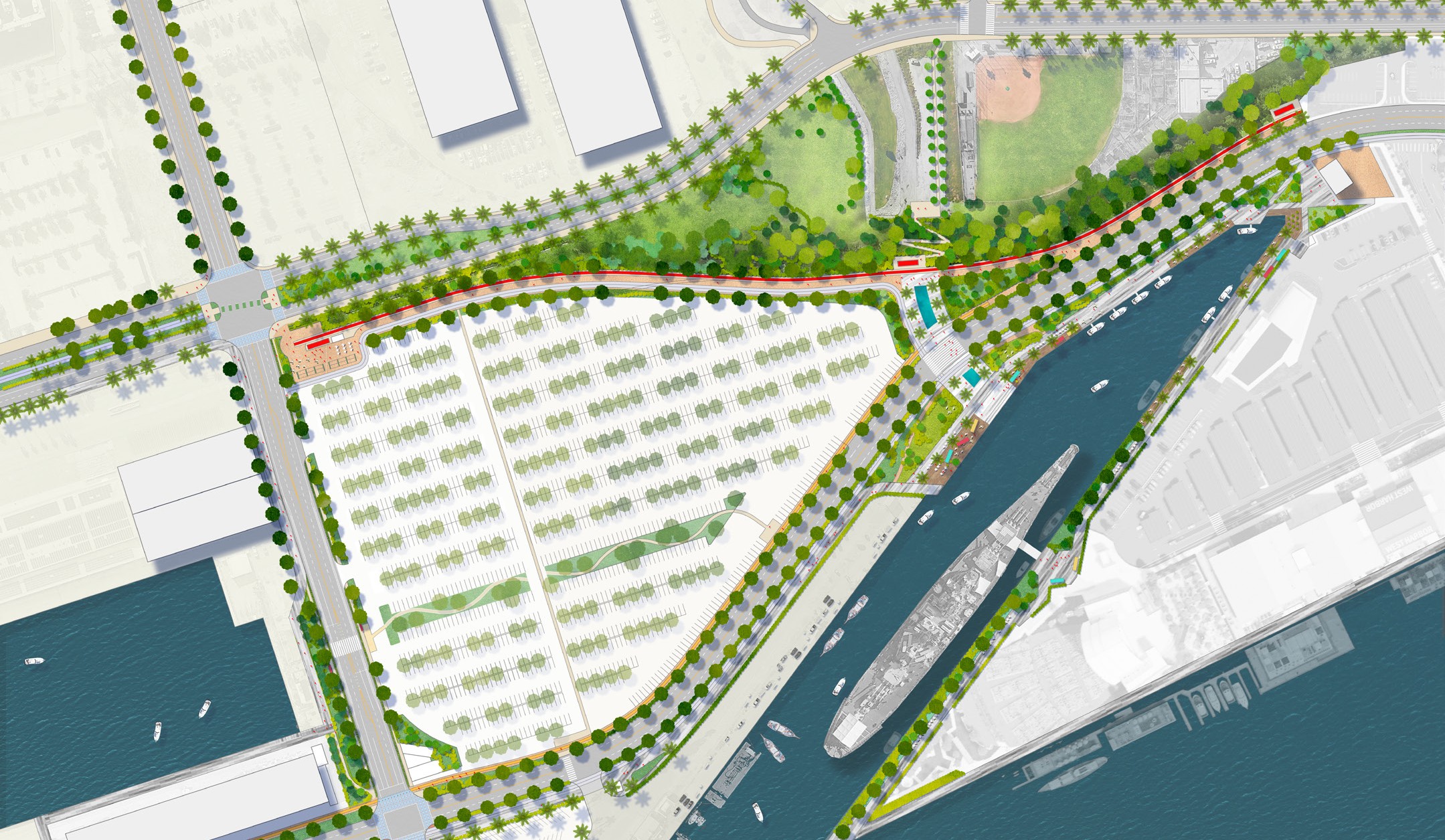 CRAFTED & BROUWERIJ WEST
Multi-modal Rail to Trail
Activation at the
BLOCH FIELD
S.P. Slip
Neighborhood connector trail
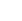 MINER ST
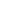 Shared use promenade
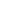 22ND ST
WEST HARBOR
HARBOR BLVD
Potential relocation of USS Iowa
Commercial fishing area
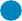 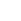 ALTASEA
December 7, 2023
Page 35
SAN PEDRO’S WATERFRONT CONNECTIVITY PLAN | HARBOR COMMISSION
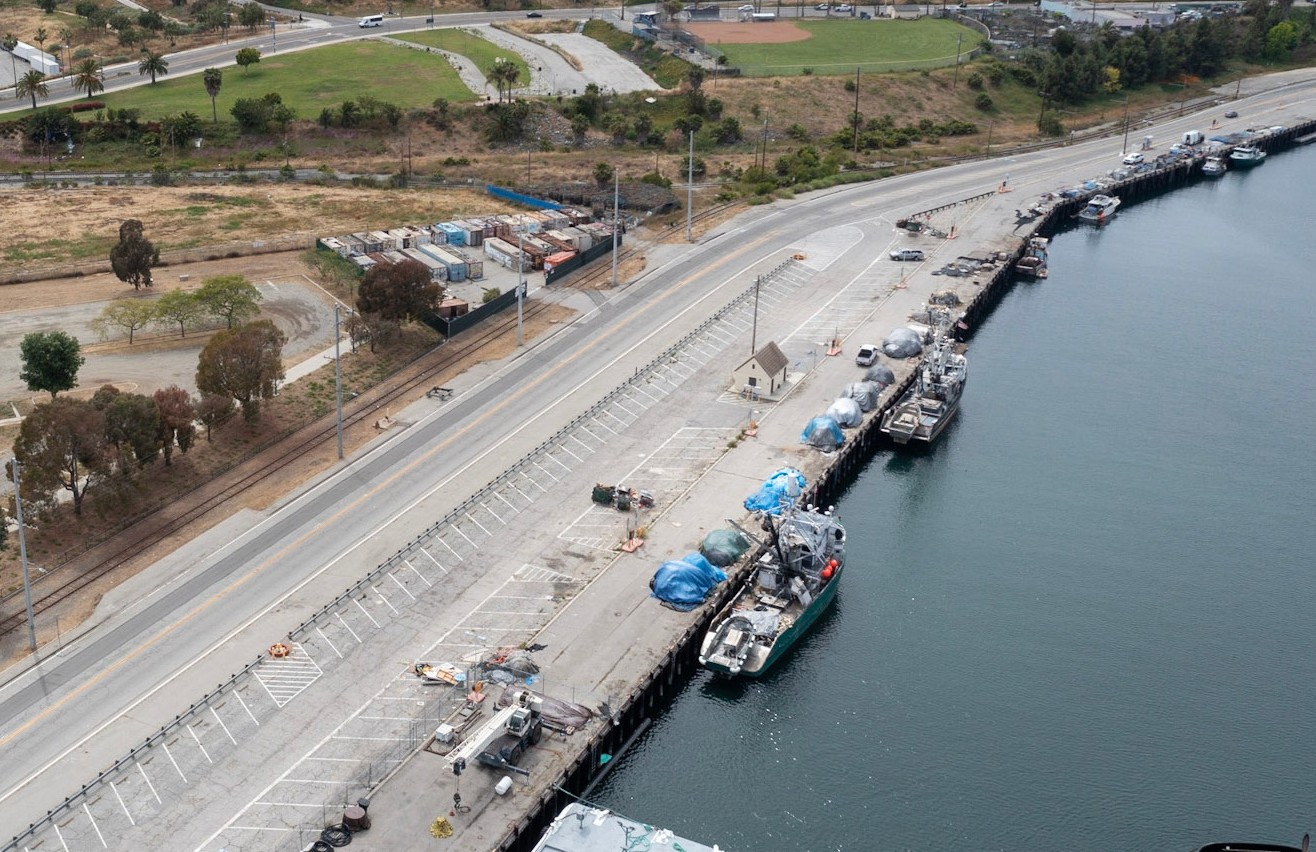 S.P. Slip: Current
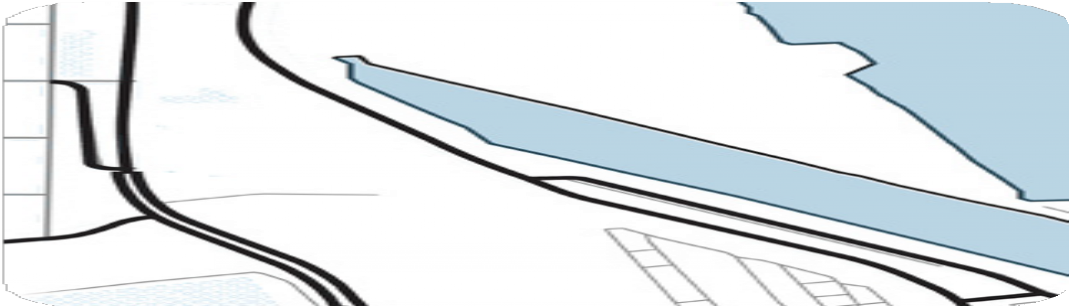 N
MINER ST.
S.P. SLIP
HARBOR BLVD.
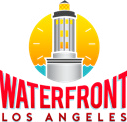 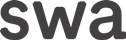 SAN PEDRO’S WATERFRONT CONNECTIVITY PLAN | HARBOR COMMISSION	December 7, 2023	Page 36
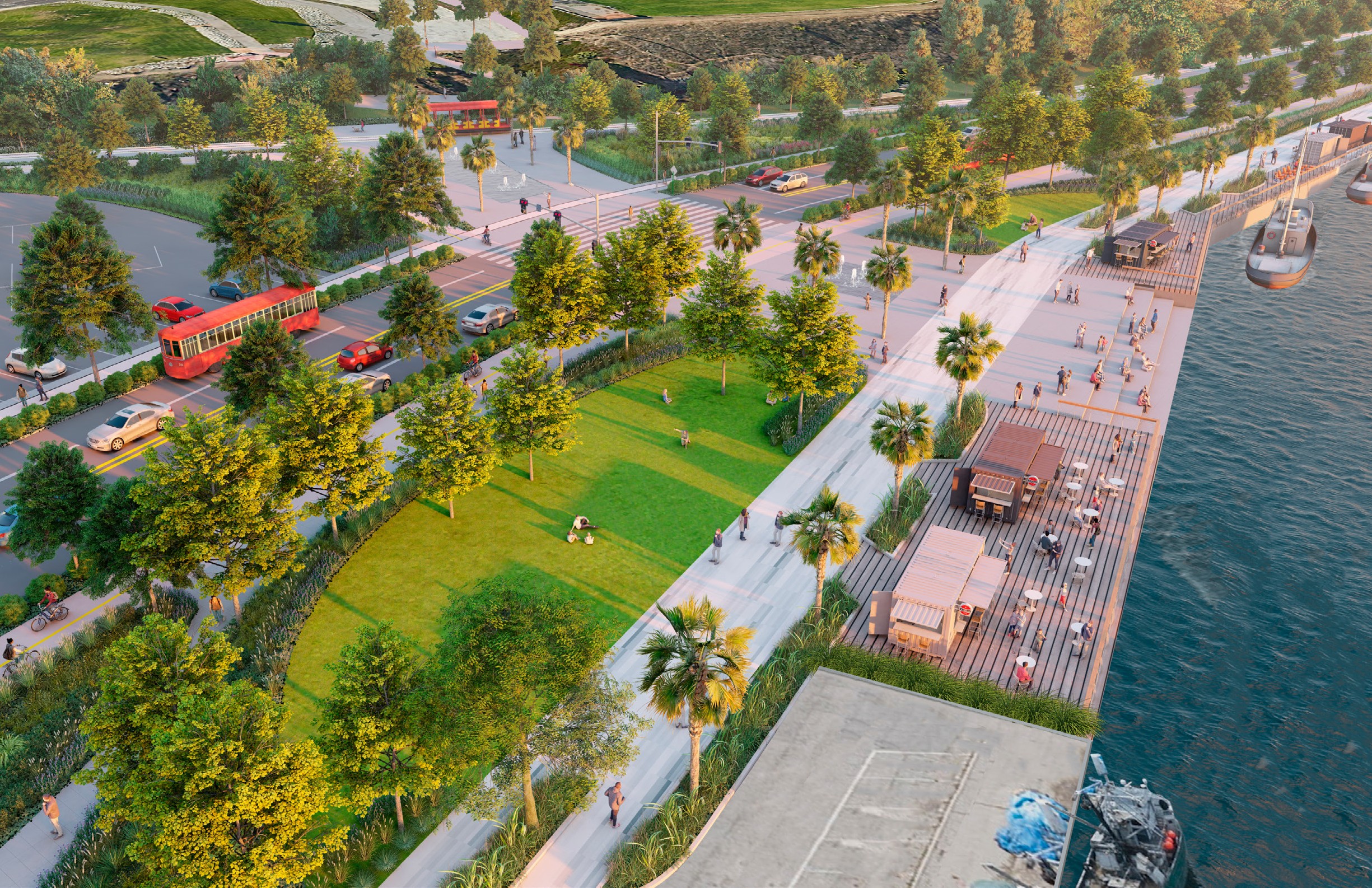 S.P. Slip: Proposed Promenade & Open Space
HARBOR BLVD
SP SLIP
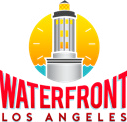 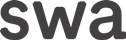 SAN PEDRO’S WATERFRONT CONNECTIVITY PLAN | HARBOR COMMISSION	December 7, 2023	Page 37
22nd Street: Proposed Complete Street
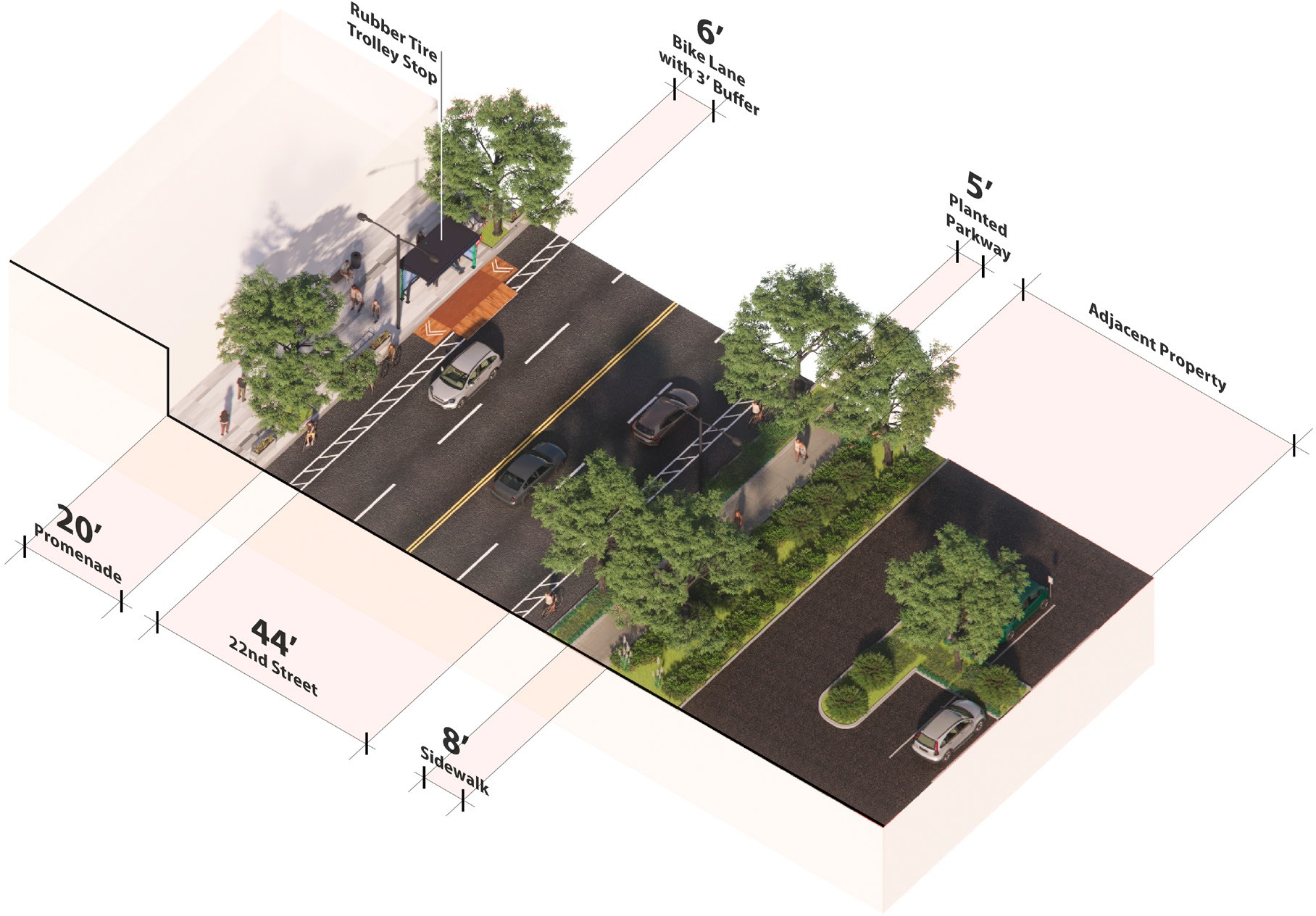 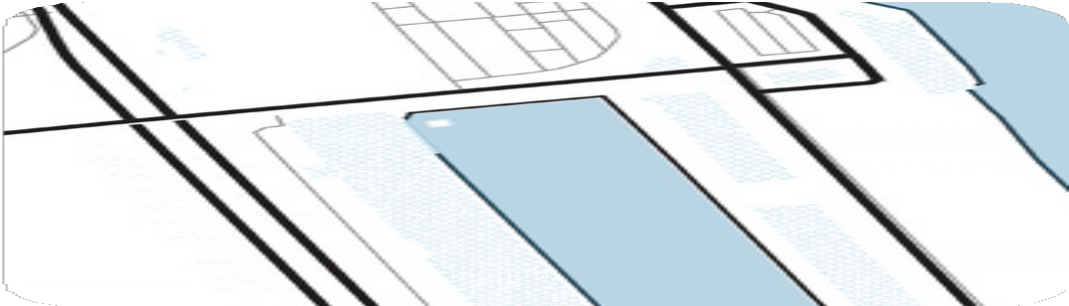 N
E 22ND ST
SIGNAL ST
DAVE ARIAN WAY
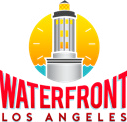 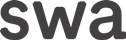 December 7, 2023
Page 38
SAN PEDRO’S WATERFRONT CONNECTIVITY PLAN | HARBOR COMMISSION
Create Points of Interest
What We Heard (Issue):
Example Solutions:
Showcase San Pedro’s 	art culture with a 	public art plan
Provide an historic 	trolley car attraction 	for family fun
Provide family-friendly 	public restrooms
Include habitat for 1% 	of L.A. Waterfront area
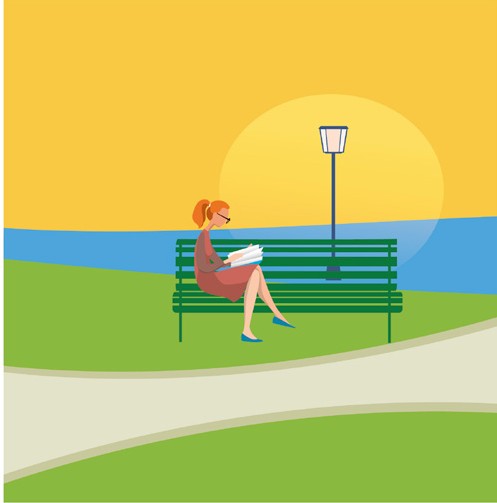 More shade, more places to sit, more things to do
December 7, 2023
Page 39
SAN PEDRO’S WATERFRONT CONNECTIVITY PLAN | HARBOR COMMISSION
Create Points of Interest
Open Space Design Recommendations
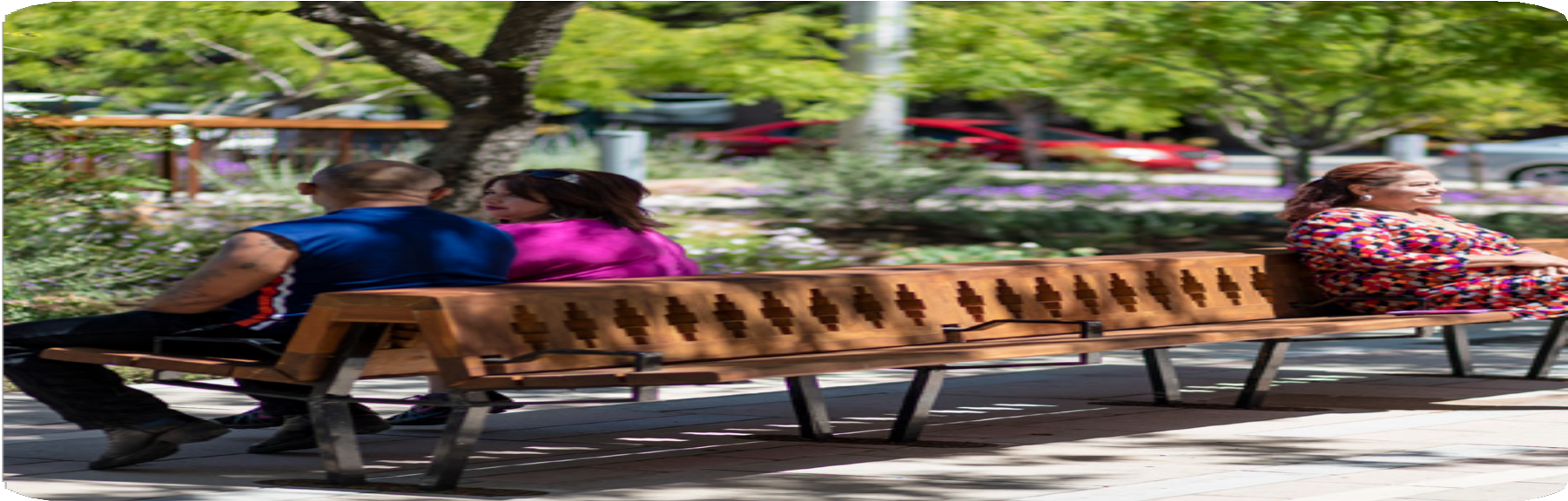 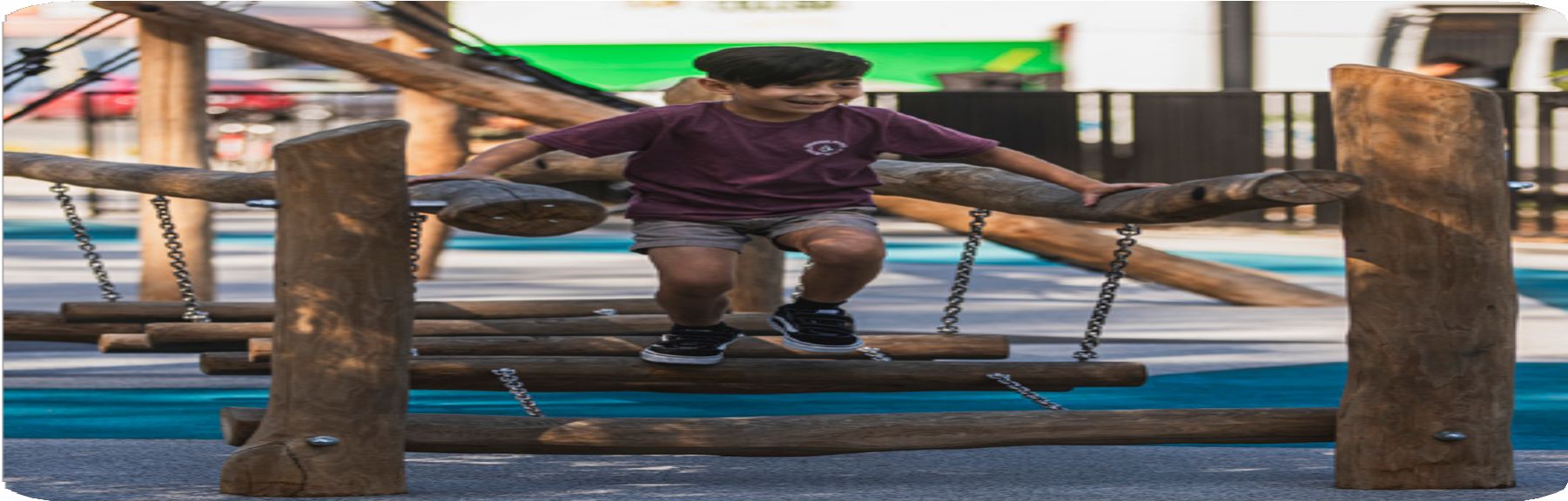 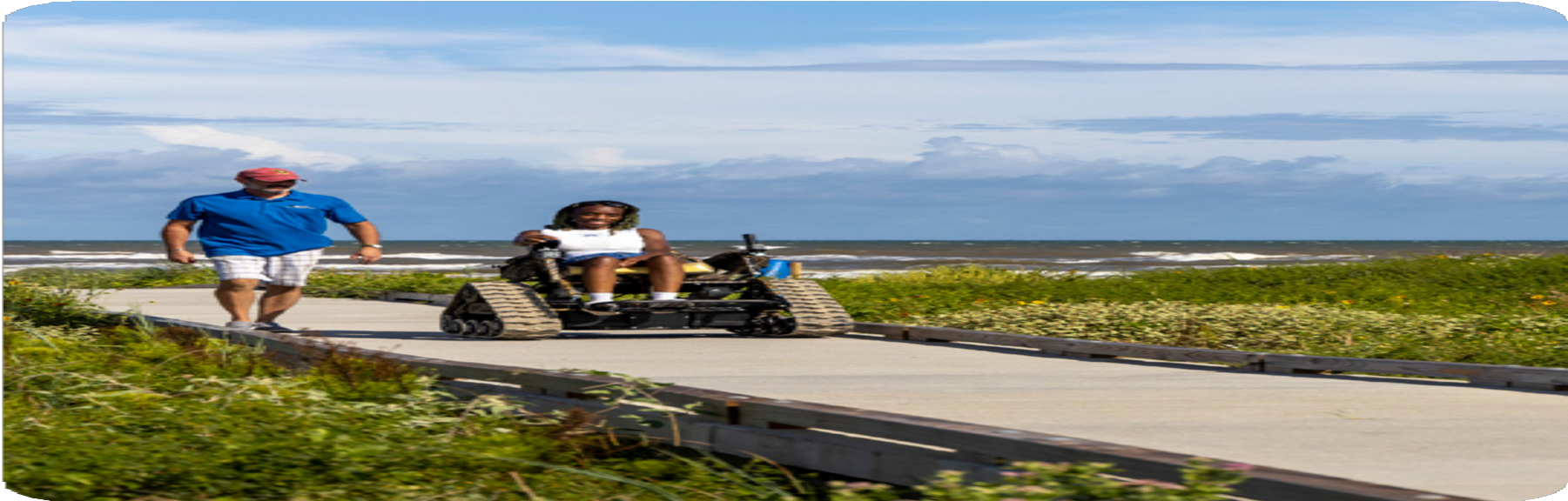 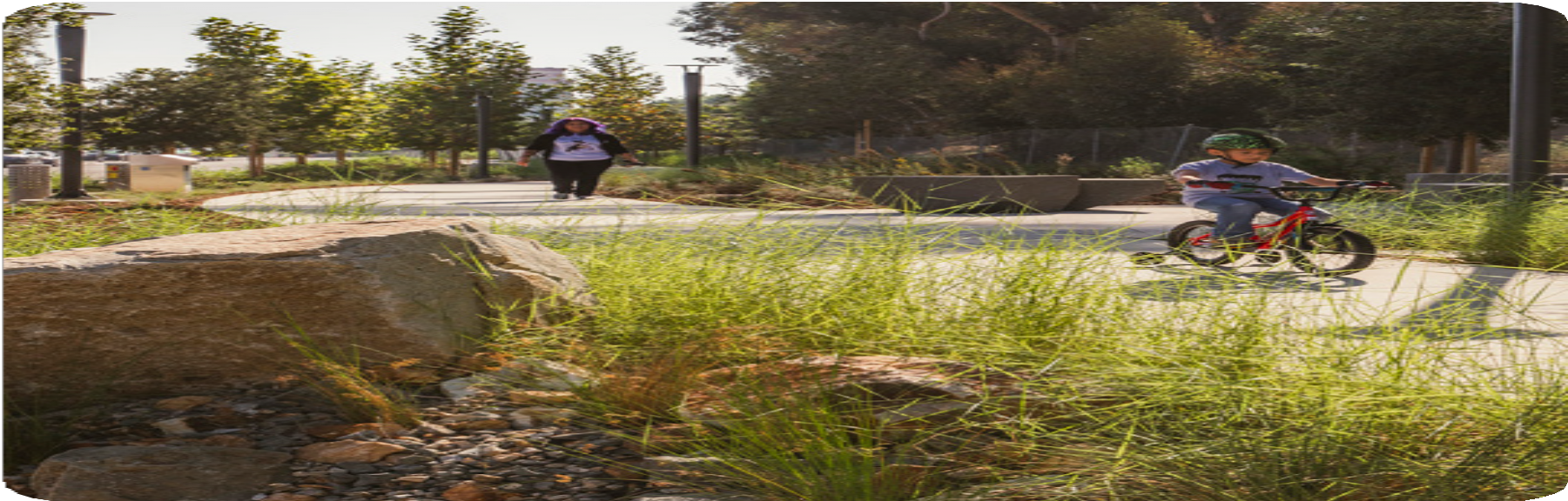 Comfort & Safety
Shade
Lighting
Seating
Drinking fountains
Family-friendly 	restrooms
Recreation
Playgrounds
Picnic areas
Pet amenities
Sports & exercise
Games for all ages
History, art, & culture
Accessibility
Pathways
Seating selection
Restroom design
Recreation amenities
Urban Greening & Habitat
Native vegetation
Canopy trees
Stormwater BMPs
1% for habitat
December 7, 2023
Page 40
SAN PEDRO’S WATERFRONT CONNECTIVITY PLAN | HARBOR COMMISSION
Create Points of Interest
Public Restrooms
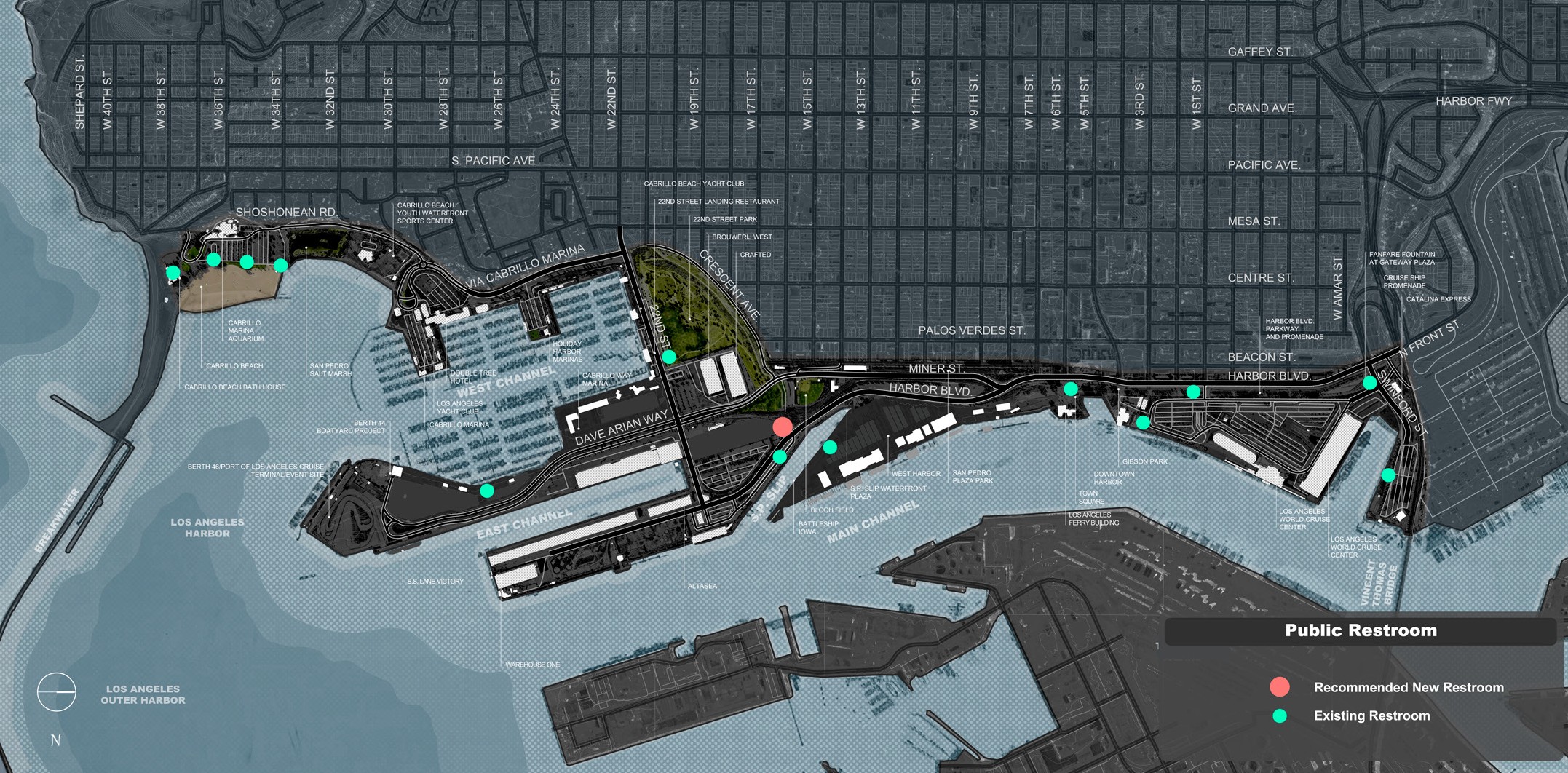 December 7, 2023
Page 41
SAN PEDRO’S WATERFRONT CONNECTIVITY PLAN | HARBOR COMMISSION
Create Points of Interest
Habitat Opportunities
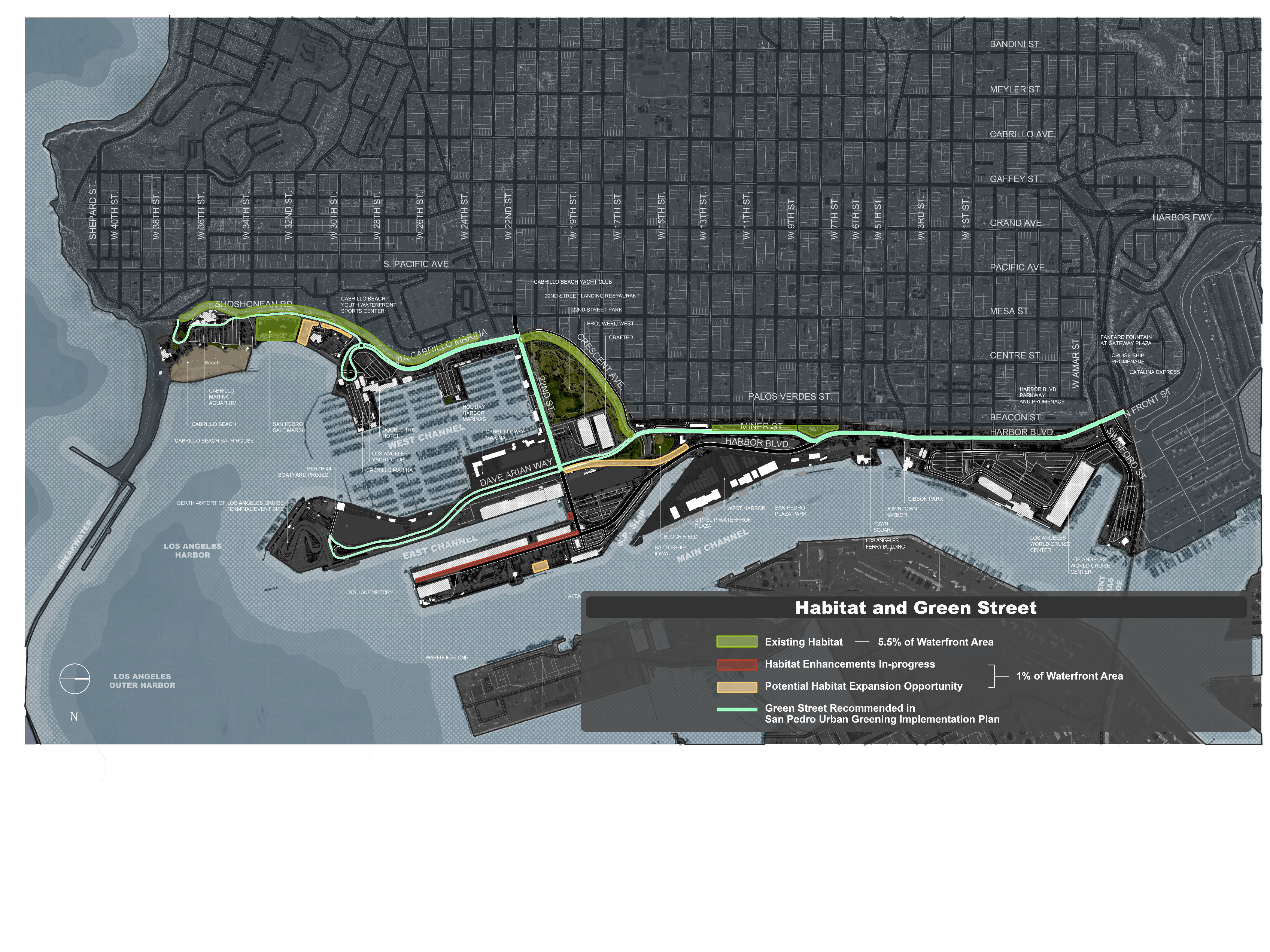 December 7, 2023
Page 42
SAN PEDRO’S WATERFRONT CONNECTIVITY PLAN | HARBOR COMMISSION
Create Points of Interest
Recommended Art Installations (Examples)
Promenade
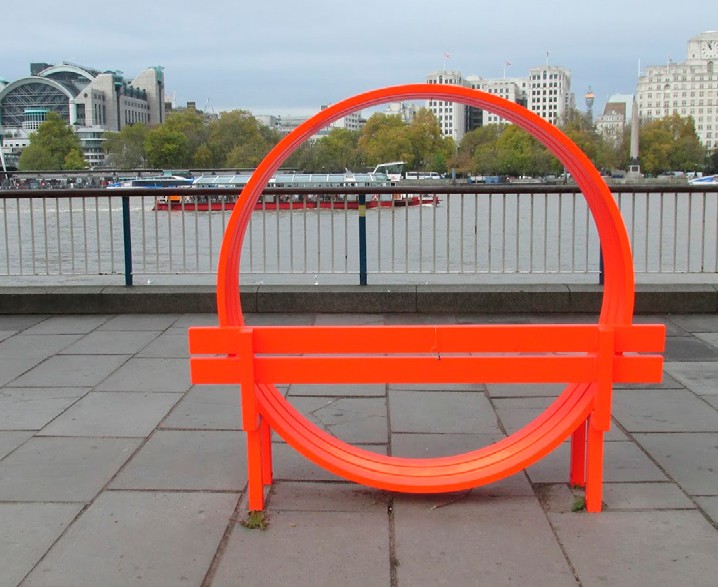 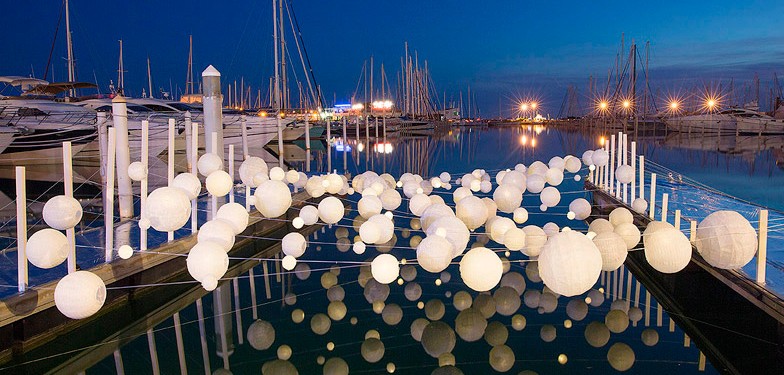 Water
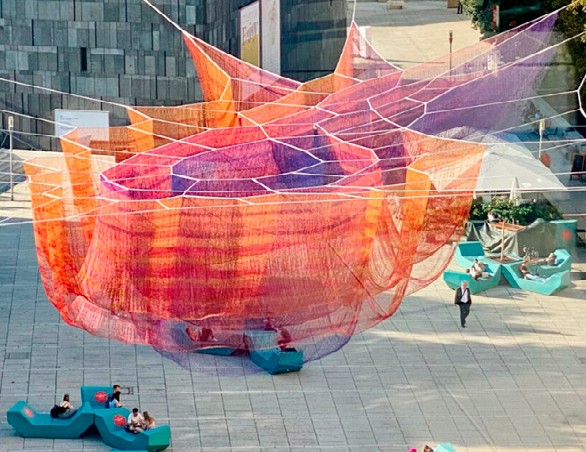 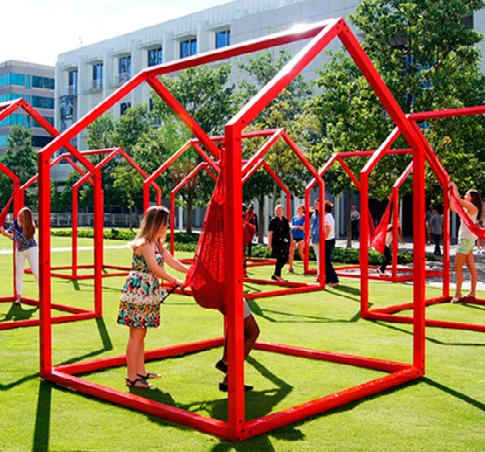 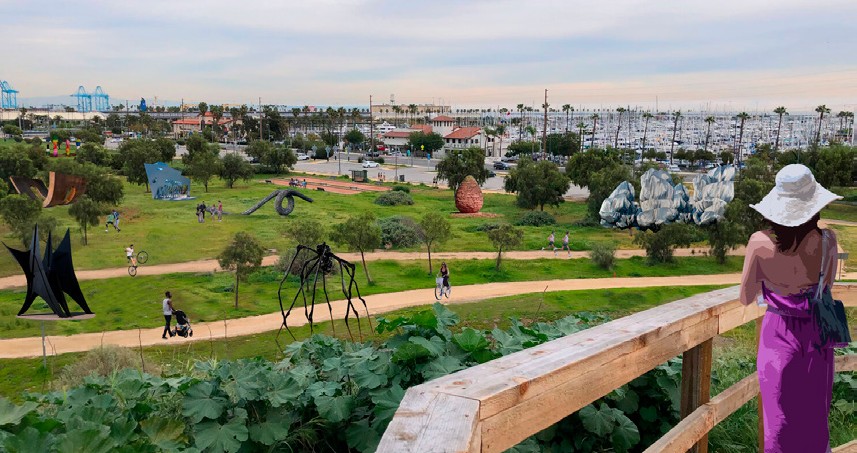 Plaza
Park
22nd Street Park Sculpture Park
Conceptual design by flow@PORT
December 7, 2023
Page 43
SAN PEDRO’S WATERFRONT CONNECTIVITY PLAN | HARBOR COMMISSION
Create Points of Interest
Recommended Historic Trolley Attraction
CRAFTED & BROUWERIJ WEST
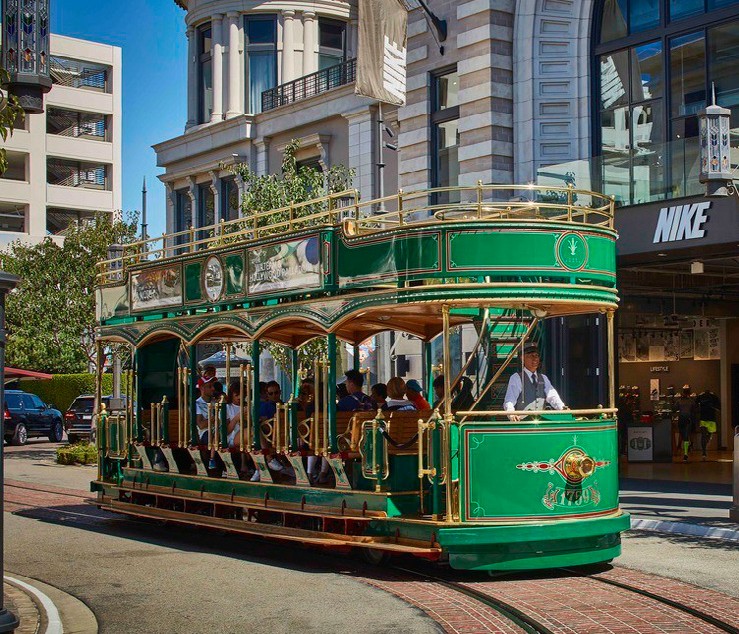 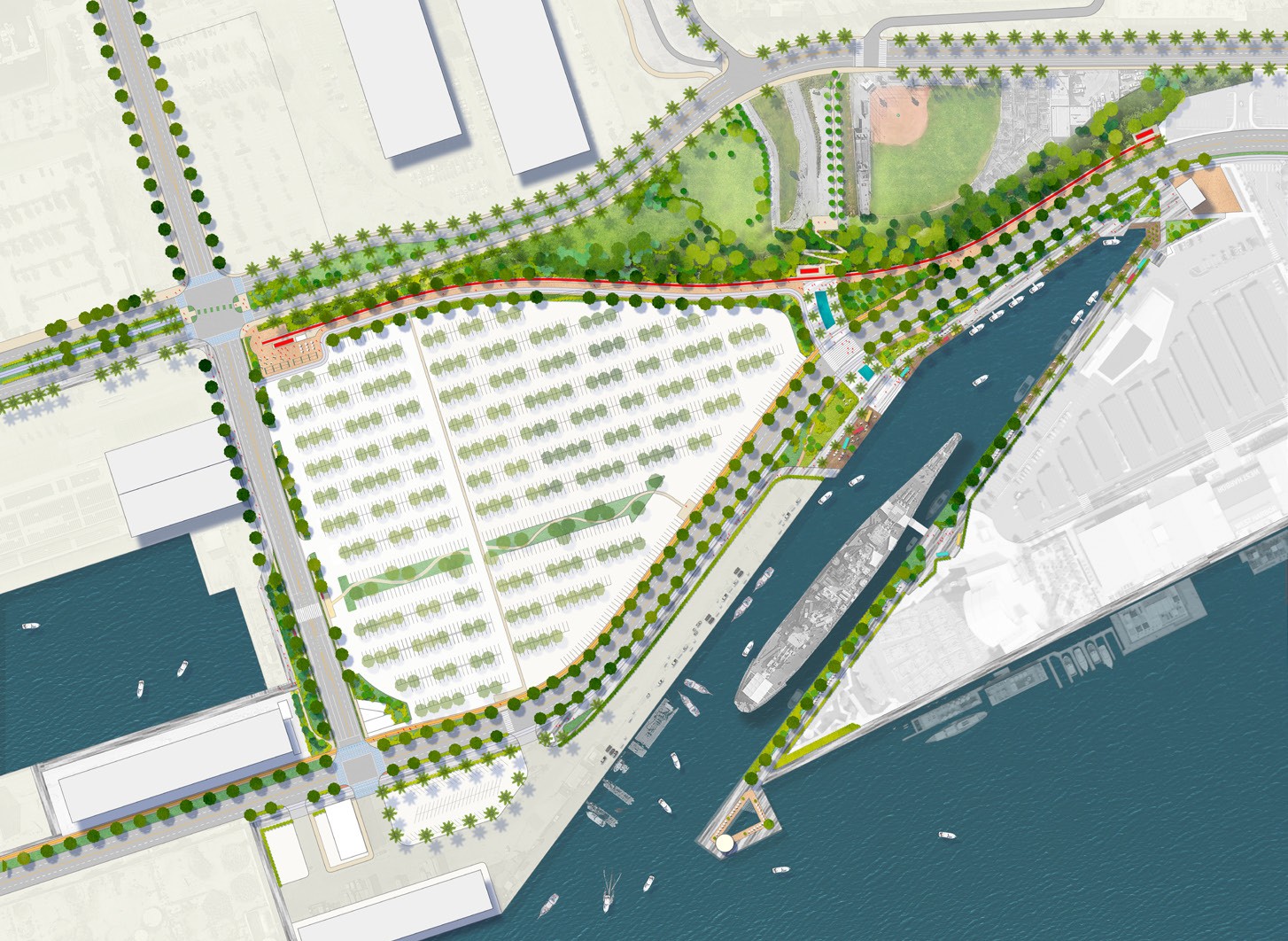 22ND ST
BLOCH FIELD
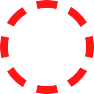 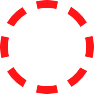 HARBOR BLVD
MINER ST
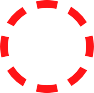 WEST HARBOR
Precedent: The Grove Trolley
Free!
Inductive power
Shares pedestrian space
1-3:45pm; 5-8:45pm daily
N
December 7, 2023
Page 44
SAN PEDRO’S WATERFRONT CONNECTIVITY PLAN | HARBOR COMMISSION
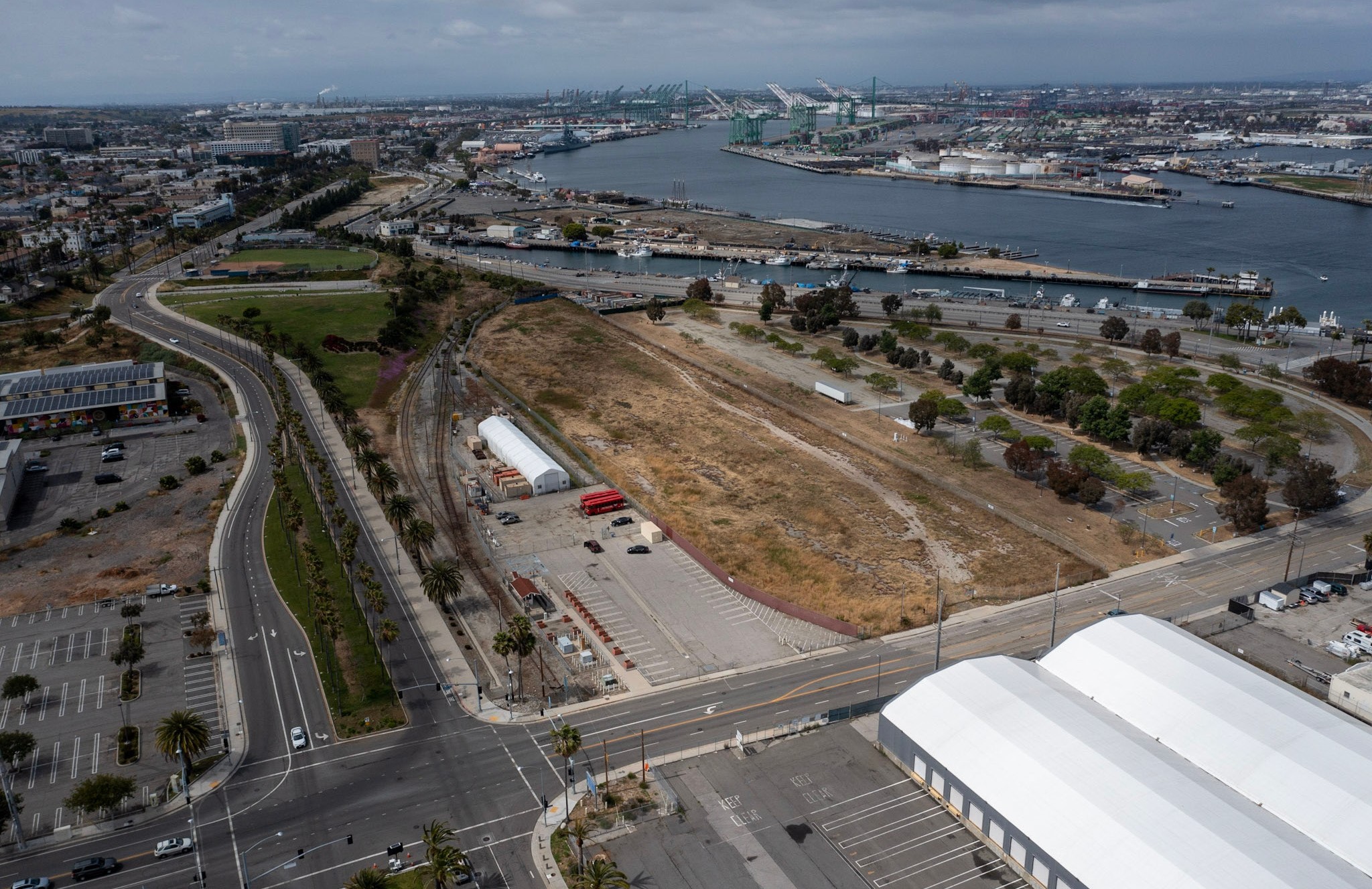 22nd & Miner: Current
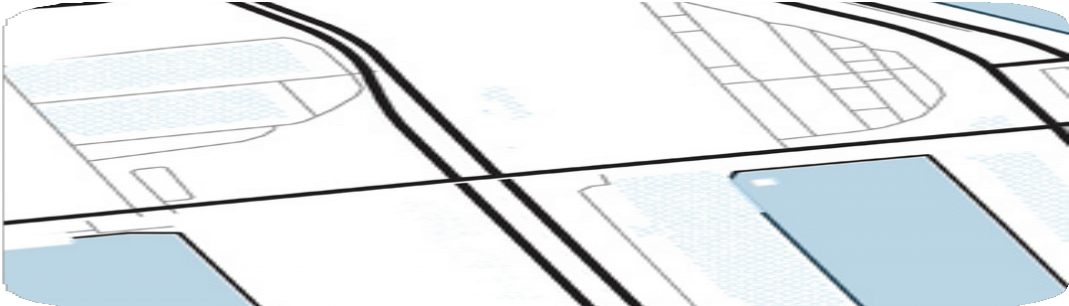 N
MINER ST
E 22ND ST
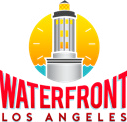 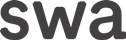 SAN PEDRO’S WATERFRONT CONNECTIVITY PLAN | HARBOR COMMISSION	December 7, 2023	Page 45
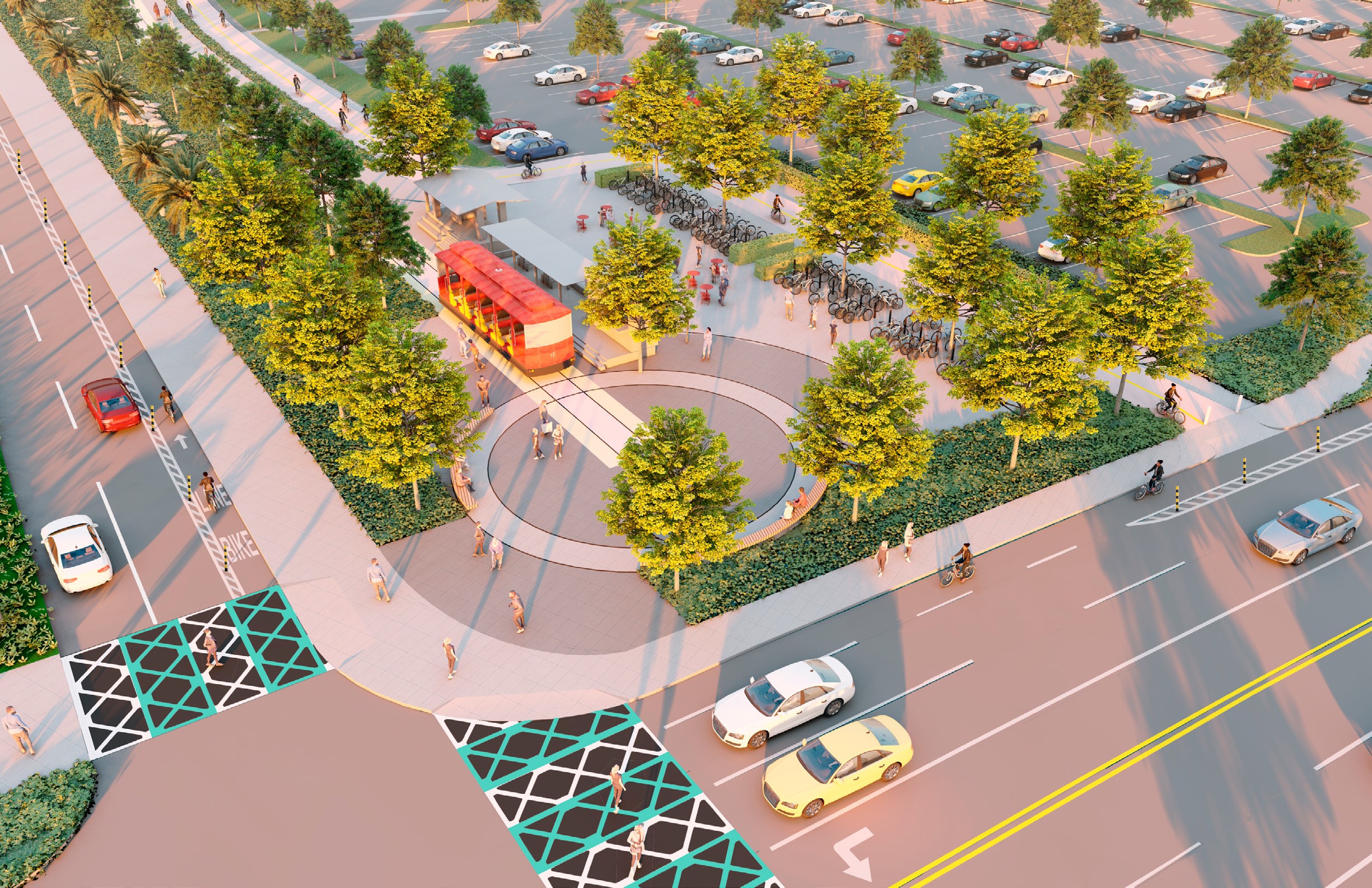 22nd & Miner: Proposed Trolley Attraction
& Mobility Hub
MINER ST
22ND ST
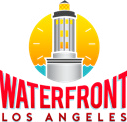 SAN PEDRO’S WATERFRONT CONNECTIVITY PLAN | HARBOR COMMISSION	December 7, 2023	Page 46
3. Next Steps
December 7, 2023
Page 47
SAN PEDRO’S WATERFRONT CONNECTIVITY PLAN | HARBOR COMMISSION
Project Timeline
Finalizing the Plan
Dec. 7, 2023: Presentation of final plan
Dec. 8-15, 2023: Plan project closeout
WE ARE HERE
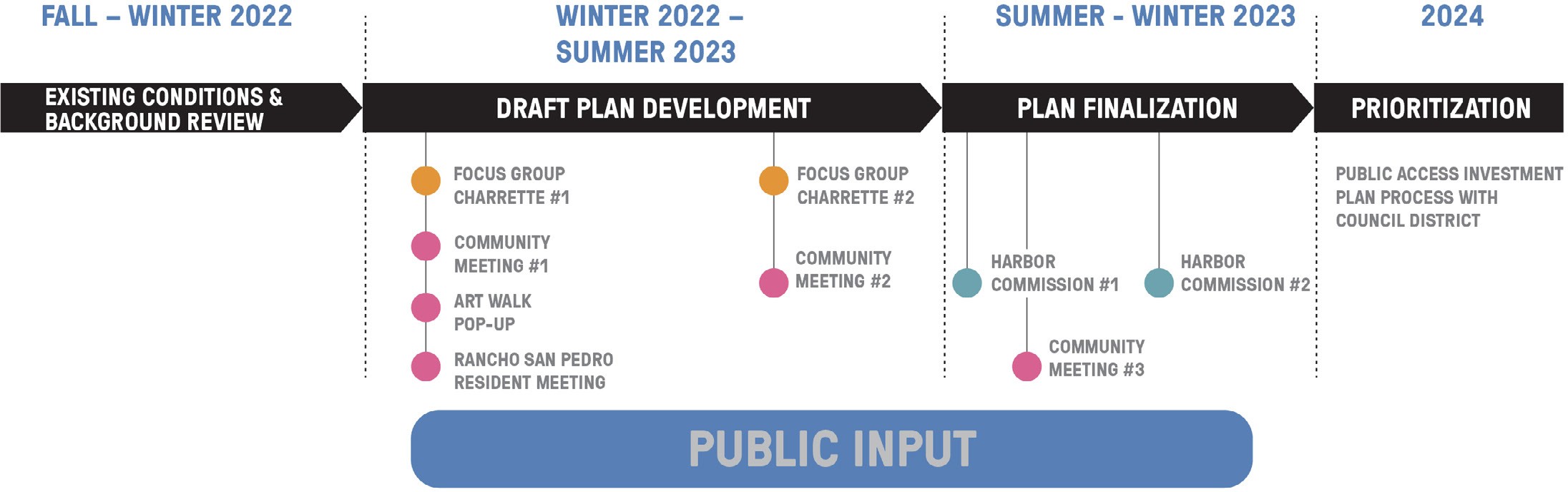 December 7, 2023
Page 48
SAN PEDRO’S WATERFRONT CONNECTIVITY PLAN | HARBOR COMMISSION
Any Questions?
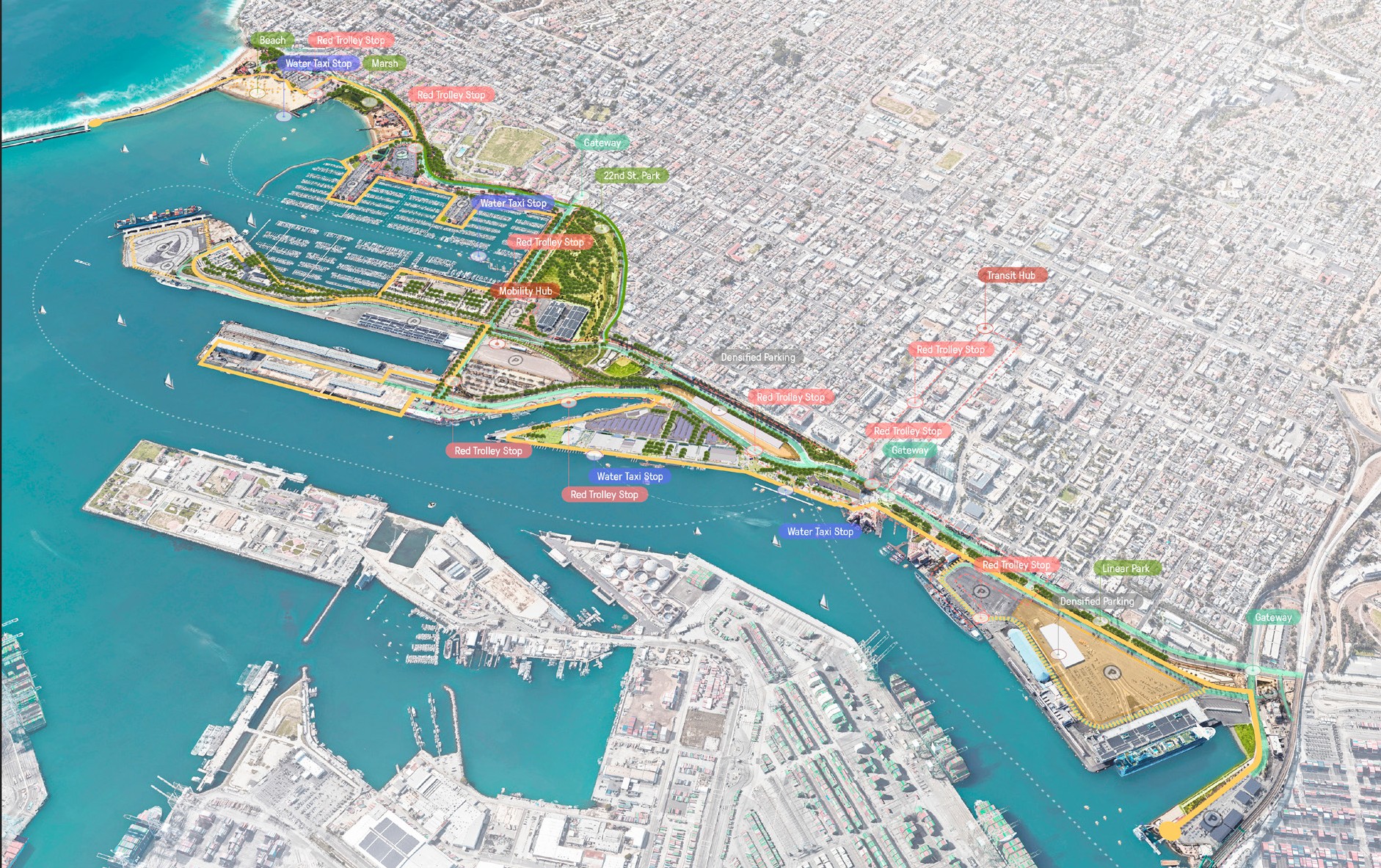 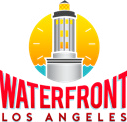 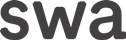 December 7, 2023
Page 49
SAN PEDRO’S WATERFRONT CONNECTIVITY PLAN | HARBOR COMMISSION